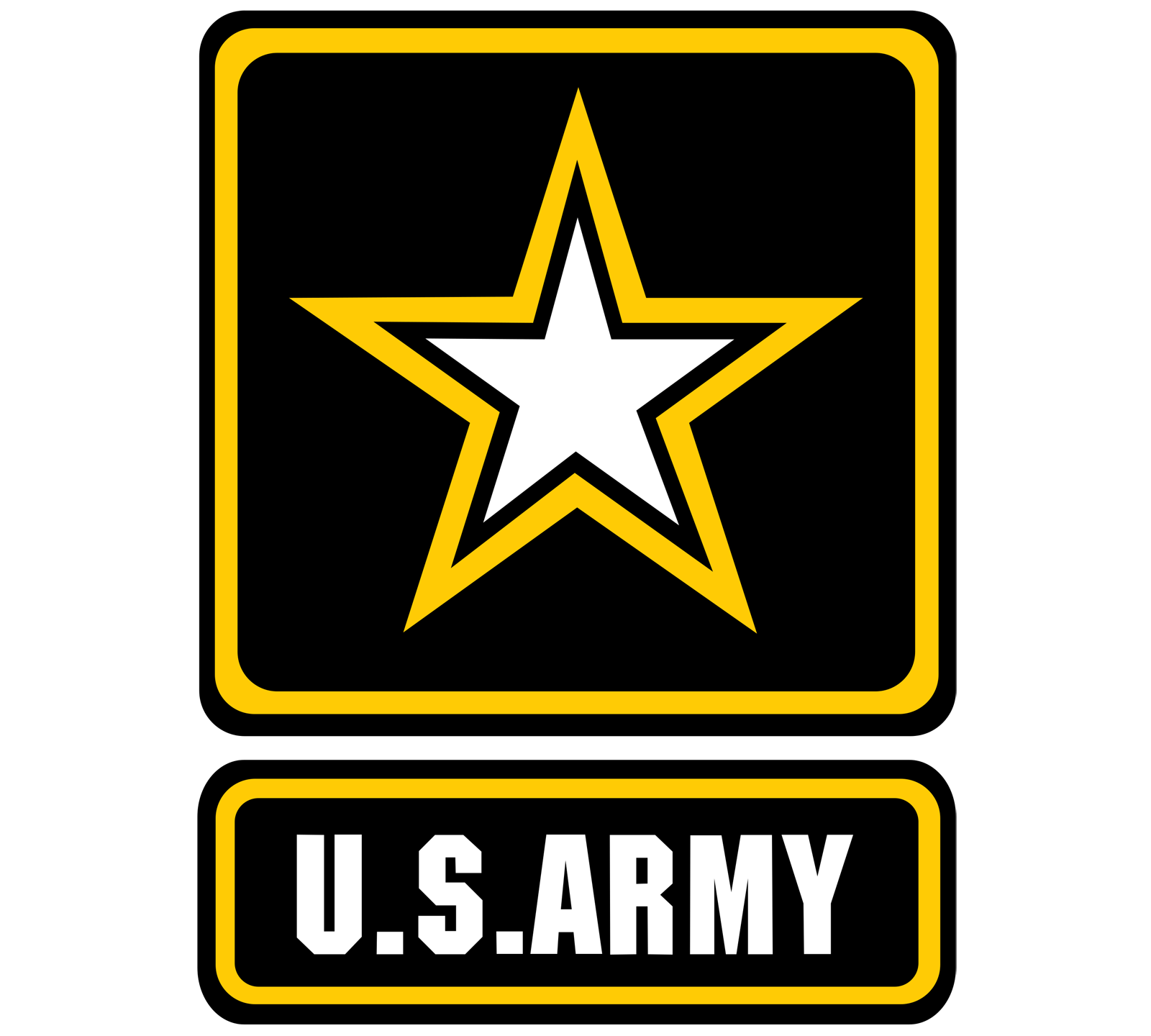 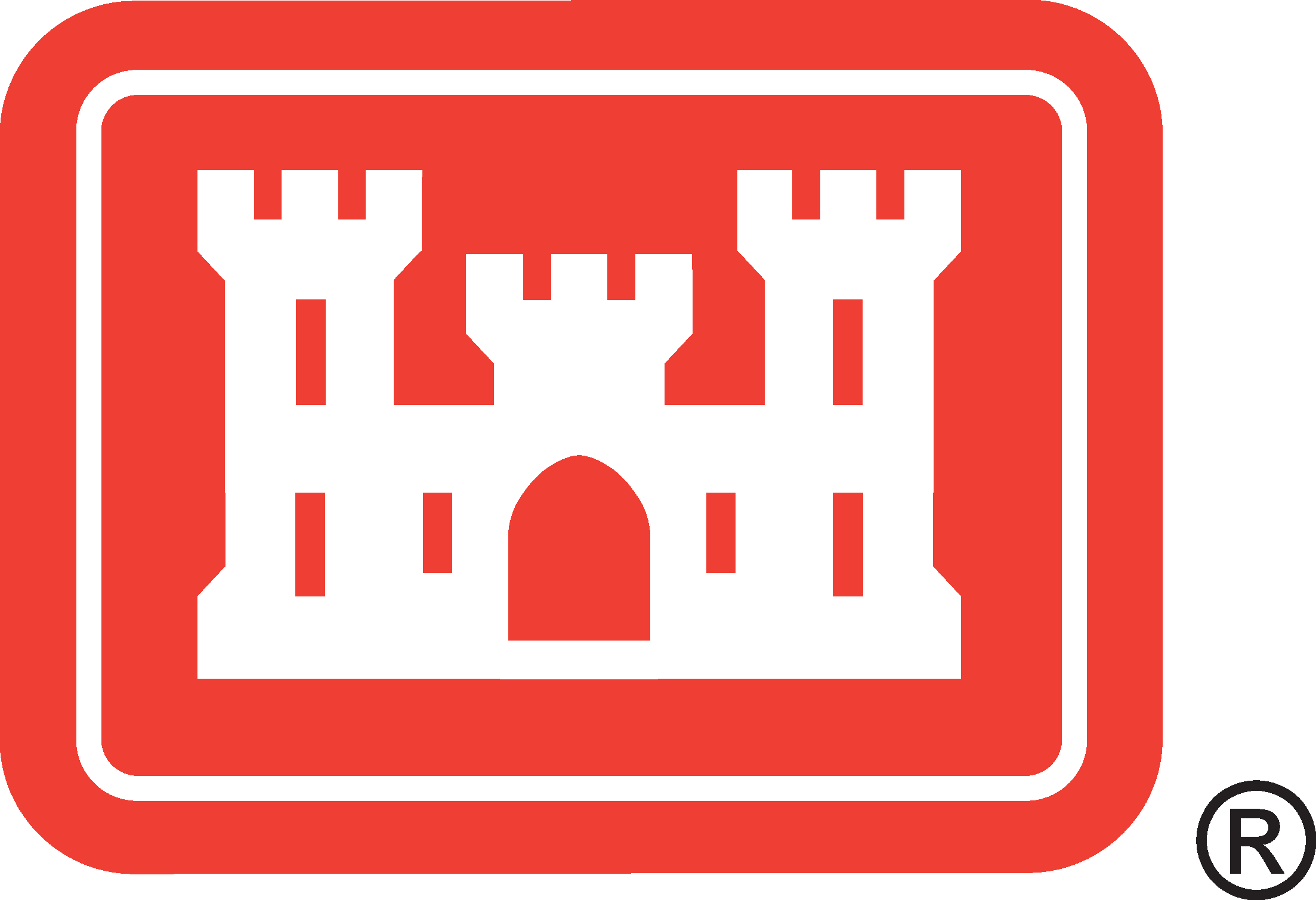 Low Water Datum Update Impacts to Great Lakes Navigation and Channel Maintenance
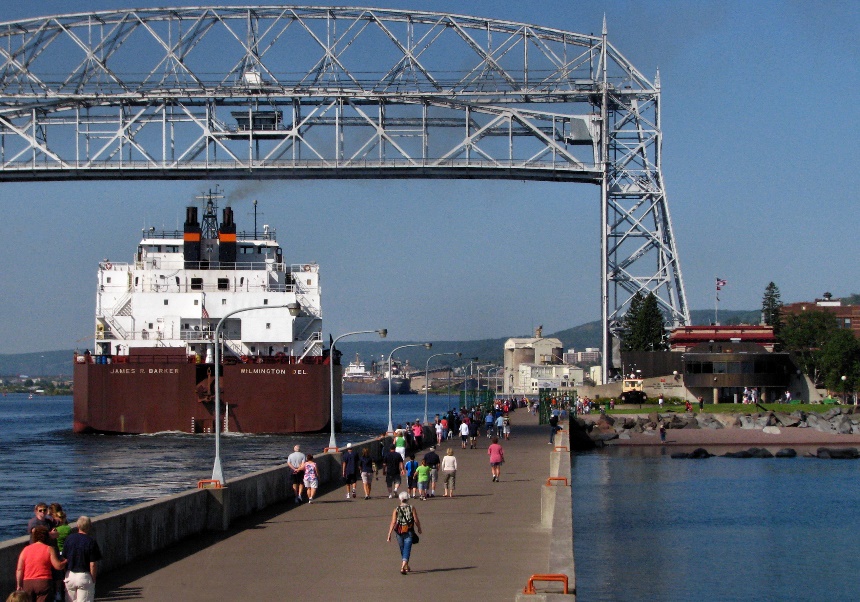 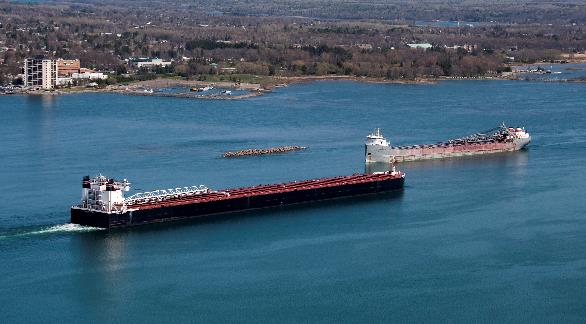 US Army Corps of Engineers 

Esther Johnson
Assistant Chief – Operations Division
Detroit District

Cynthia Jarema
Chief – Operations Division
Detroit District
Federal Projects on the Great Lakes
A non-linear navigation system; 60 federal commercial projects and 80 federal shallow draft/recreational projects

Managed as a system by the Great Lakes Navigation Team comprised of Buffalo, Chicago, and Detroit District staff.
Chippewa Harbor
Grand Marais
Lake  Superior
Taconite
Silver Bay
Eagle Harbor
Two Harbors
Lac La Belle
Cornucopia
Knife River
Keweenaw        Waterway
Grand Traverse Bay
La Pointe
Duluth-Superior
Bayfield
Big Bay
Little Lake
Port Wing
Whitefish Point Harbor
Ontonagon
Black River
Presque Isle
Grand Marais
Soo Locks
Ashland
Saxon
St. Marys River
Marquette
MI
Channels in Straits of Mackinac
Detour
Manistique
Les Cheneaux Island
Grays Reef
CANADA
Mackinac Island
Little Bay de noc
Mackinac City
St. James
Cheboygan
Hammond Bay
Inland Route
Washington Island
Petoskey
Cedar River
Charlevoix
Menominee
WI
Ogdensburg
Lake Huron
Alpena
Oconto
Leland
Sturgeon Bay
Morristown
Pensaukee
Greilickville
Algoma
Big Suamico
Harrisville
Frankfort
Kewaunee
Arcadia
Cape Vincent
Green Bay
Au Sable Harbor
Portage Lake
Tawas Bay
Two Rivers
Sackets Harbor
Ontario
Port Austin
Point Lookout
Manistee
Manitowoc
Lake
Ludington
Port Ontario
Harbor Beach
Oswego
Sheboygan
Pentwater
Caseville
Bay Port
Saginaw
Port Sanilac
White Lake
Sebewaing
Port Washington
MI
Lexington
Little Sodus Bay
Lake Michigan
Muskegon
Oak Orchard
Great Sodus Bay
Niagara River
Irondequoit Bay
Little River
Olcott
Rochester
Wilson
Grand River
Black River
Grand Haven
Milwaukee
Pine River
St. Clair River
Buffalo
Black Rock Lock/Tonawanda
Holland
Belle River
NY
Clinton River
Kenosha
Sturgeon Point
Saugatuck
Lake St. Clair
Cattaraugus
Lake Erie
South Haven
Waukegan
IL
Dunkirk
Rouge River
St. Joseph
Barcelona
Detroit River
Commercial
Put-In-Bay
St. Joseph River
Monroe
Erie
Chicago Harbor
New Buffalo
Bolles Harbor
Conneaut
PA
Recreational
Michigan City
Fairport
Ashtabula
Toledo
Chicago River
Calumet
Cooley Canal
Rocky River
Burns Small Boat Harbor
OH
Cleveland
Toussaint River
West Harbor
Port Clinton
Indiana Harbor
Burns Waterway Harbor
Vermilion
Lorain
IN
Huron
Sandusky
[Speaker Notes: Great Lakes system is comprised of:

140 federal harbors on the great lakes: 60 commercial and 80 recreational

Connecting channels:  St. Marys, Detroit River, St. Clair River, and Channels of Lake St. Clair

3 locks: Soo, Chicago, Black Rock (Buffalo)

We maintain the channels (dredging) and also maintain the navigation structures at each harbor.]
Federal Projects on the Great Lakes
A non-linear navigation system; 60 federal commercial projects and 80 federal shallow draft/recreational projects

Managed as a system by the Great Lakes Navigation Team comprised of Buffalo, Chicago, and Detroit District staff.
Chippewa Harbor
Grand Marais
Lake  Superior
Taconite
Silver Bay
Eagle Harbor
Two Harbors
Lac La Belle
Cornucopia
Knife River
Keweenaw        Waterway
Grand Traverse Bay
La Pointe
Duluth-Superior
Bayfield
Big Bay
Little Lake
Port Wing
Whitefish Point Harbor
Ontonagon
Black River
Presque Isle
Grand Marais
Soo Locks
Ashland
Saxon
St. Marys River
Marquette
MI
Channels in Straits of Mackinac
Detour
Manistique
Les Cheneaux Island
Grays Reef
CANADA
Mackinac Island
Little Bay de noc
Mackinac City
St. James
Cheboygan
Hammond Bay
Inland Route
Washington Island
Petoskey
Cedar River
Charlevoix
Menominee
WI
Ogdensburg
Lake Huron
Alpena
Oconto
Leland
Sturgeon Bay
Morristown
Pensaukee
Greilickville
Algoma
Big Suamico
Harrisville
Frankfort
Kewaunee
Arcadia
Cape Vincent
Green Bay
Au Sable Harbor
Portage Lake
Tawas Bay
Two Rivers
Sackets Harbor
Ontario
Port Austin
Point Lookout
Manistee
Manitowoc
Lake
Ludington
Port Ontario
Harbor Beach
Oswego
Sheboygan
Pentwater
Caseville
Bay Port
Saginaw
Port Sanilac
White Lake
Sebewaing
Port Washington
MI
Lexington
Little Sodus Bay
Lake Michigan
Muskegon
Oak Orchard
Great Sodus Bay
Niagara River
Irondequoit Bay
Little River
Olcott
Rochester
Wilson
Grand River
Black River
Grand Haven
Milwaukee
Pine River
St. Clair River
Buffalo
Black Rock Lock/Tonawanda
Holland
Belle River
NY
Clinton River
Kenosha
Sturgeon Point
Saugatuck
Lake St. Clair
Cattaraugus
Lake Erie
South Haven
Waukegan
IL
Dunkirk
Rouge River
St. Joseph
Barcelona
Detroit River
Commercial
Put-In-Bay
St. Joseph River
Monroe
Erie
Chicago Harbor
New Buffalo
Bolles Harbor
Conneaut
PA
Recreational
Michigan City
Fairport
Ashtabula
Toledo
Chicago River
Calumet
Cooley Canal
Rocky River
Burns Small Boat Harbor
OH
Cleveland
Toussaint River
West Harbor
Port Clinton
Indiana Harbor
Burns Waterway Harbor
Vermilion
Lorain
IN
Huron
Sandusky
[Speaker Notes: Great Lakes system is comprised of:

140 federal harbors on the great lakes: 60 commercial and 80 recreational

Connecting channels:  St. Marys, Detroit River, St. Clair River, and Channels of Lake St. Clair

3 locks: Soo, Chicago, Black Rock (Buffalo)

We maintain the channels (dredging) and also maintain the navigation structures at each harbor.]
Low Water Datum - Navigation
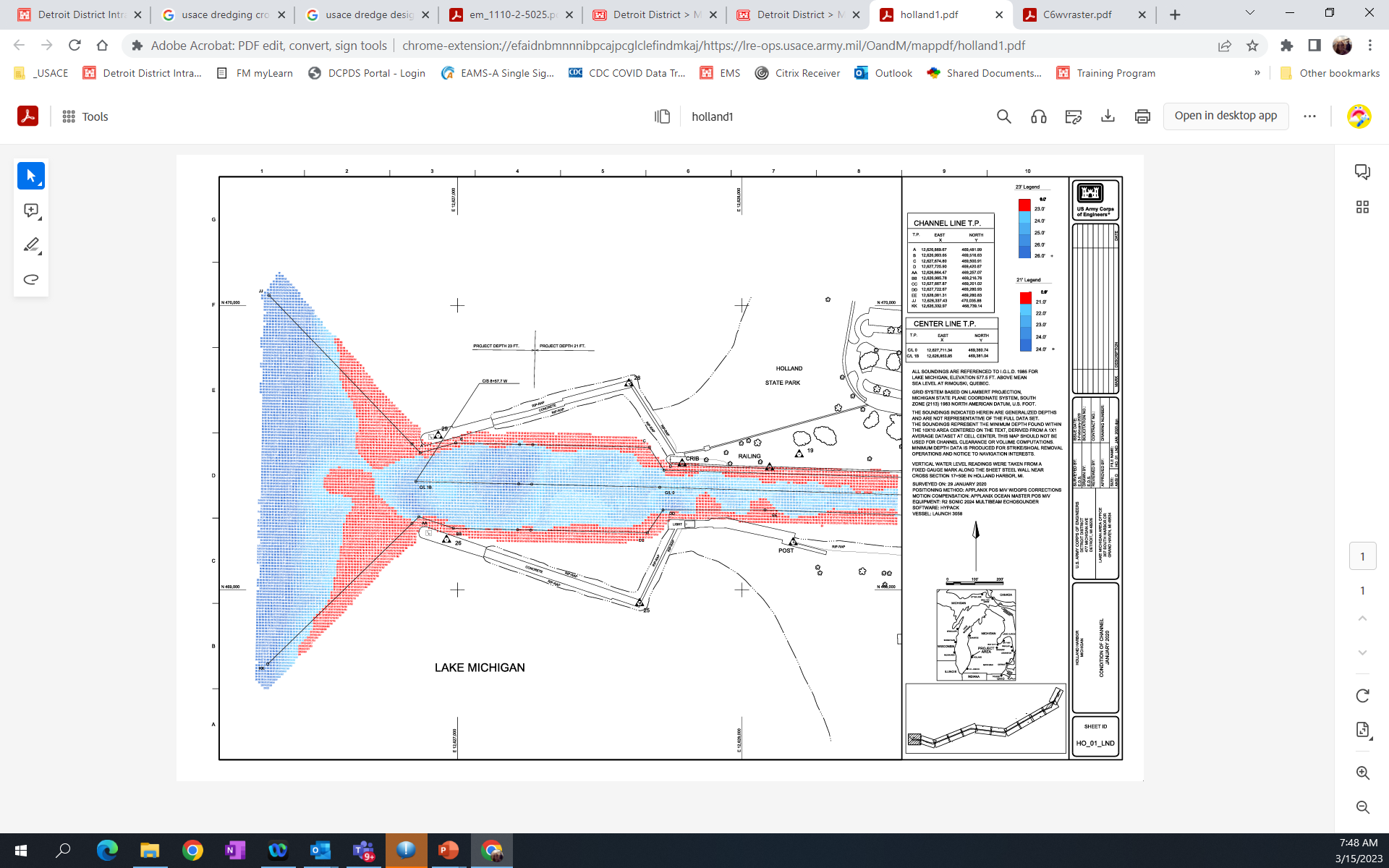 Low Water Datum is the navigational chart datum, one for each of the Great Lakes. Different Low Water Datum surfaces are defined for each lake and the connecting channels

Depths shown on navigational charts and the authorized depths for navigation improvements are referred to Low Water Datum

USACE is responsible for operations and maintenance of the federal navigation channels including conditional surveys and maintenance dredging
Image above is  USACE condition survey of Holland Harbor, MI. Red represents areas of federal navigation channel where project depth is less than authorized.
Low Water Datum - Navigation
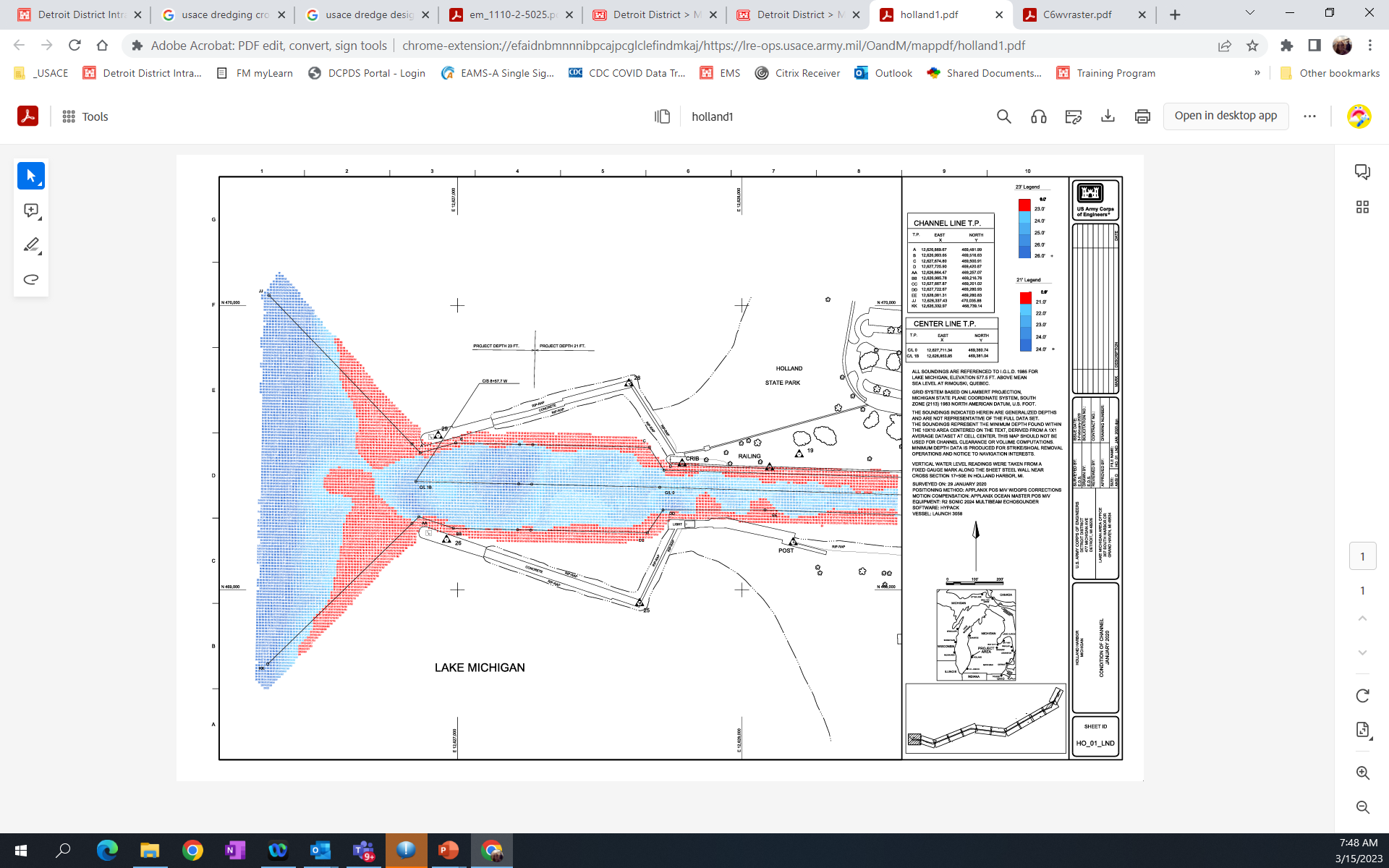 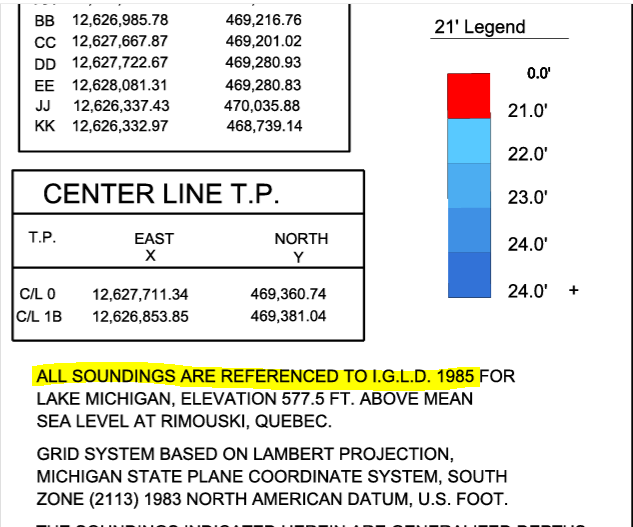 Potential Change Relative to LWD
* Range of potential changes in LWD based on extreme value analysis representing 90% exceedance.  Final values are still being developed and reviewed.
[Speaker Notes: 90% Exceedance is used because it best defines a representation of “seldom” for LWD.]
NEW LOW WATER DATUM 
Implications to Authorized Project Depth
Current Water Surface: Michigan-Huron
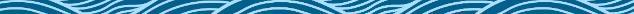 Current LWD
Depth below LWD is 27ft, which is equal to  authorized depth (Blue on surveys)
Authorized Project Depth = 27 ft
[Speaker Notes: ESTHER

The goal is for levels to SELDOM fall below LWD. With a lower LWD, levels are expected stay at or above project depths more often.

If the 90% exceedance value is selected for the datum change, we would see, for example, a 12-inch decrease of LWD on Lakes Michigan-Huron.

For this example, at a harbor or channel with a 27’ congressionally authorized project depth, we’d be seeing a new authorized depth of 26’ (12 inches less than current LWD).
LWD is for suitability of charting and dredging.



Next we’ll see how the new LWD might look on a condition survey.]
NEW LOW WATER DATUM 
Implications to Authorized Project Depth
Current Water Surface: Michigan-Huron
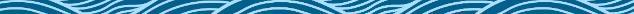 Current LWD
*New LWD:
12-in lower (90% exc)
Depth below LWD is 27ft, which is equal to  authorized depth (Blue on surveys)
With new datum, depth below new LWD is 26ft, which is less than authorized  (Red on surveys)
Authorized Project Depth = 27 ft
[Speaker Notes: ESTHER

Key concept to understand: If tomorrow LWD is updated and shifts 12” lower, that doesn’t mean the water levels and available navigation depth is all the sudden the next day dropped, its not the water levels that are changing but the reference.]
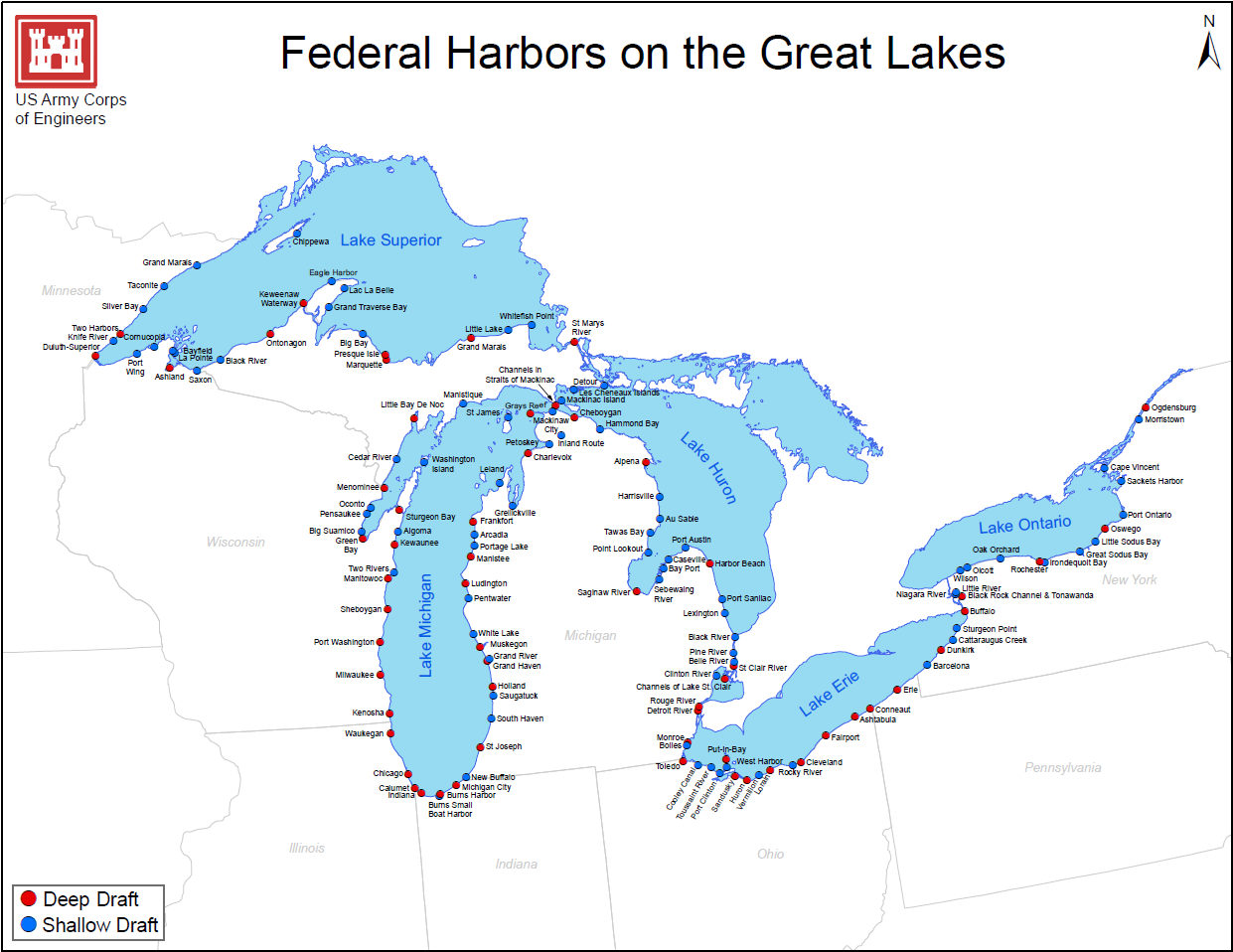 Projected Change in LWD
-9”
-12”
-2”
-12”
+3”
3/23/2023
[Speaker Notes: - The next examples will highlight the harbors and ports that will see the largest potential impacts to a change in Lower Water Datum because they are located on Lake Superior (lowering -9.0” of LWD) and Lake Michigan (lowering -12.0” of LWD). From Missy’s presentation we see that there will be impacts on the lower lakes of Erie and Ontario, but for those harbors they are going to see an increase in LWD and therefore won’t have accumulation of shoal volume. 

- Volumes of increase are approximate based on current estimate of LWD changes, which has a potential to change as Coordinating Committee gets closer to finalize LWD updates and methodology that will be used]
ST. MARYS RIVER – SAULT STE MARIE, MI
Current Functional Channel Backlog: 
752,900 cyds

Volume Material between Existing LWD and 
New LWD: 
759,700 cyds


Total Material to New LWD:
1,512,600 cyds


Notes:
Costly removal of hard bottom channel material; deficit of established placement sites with capacity
Current LWD
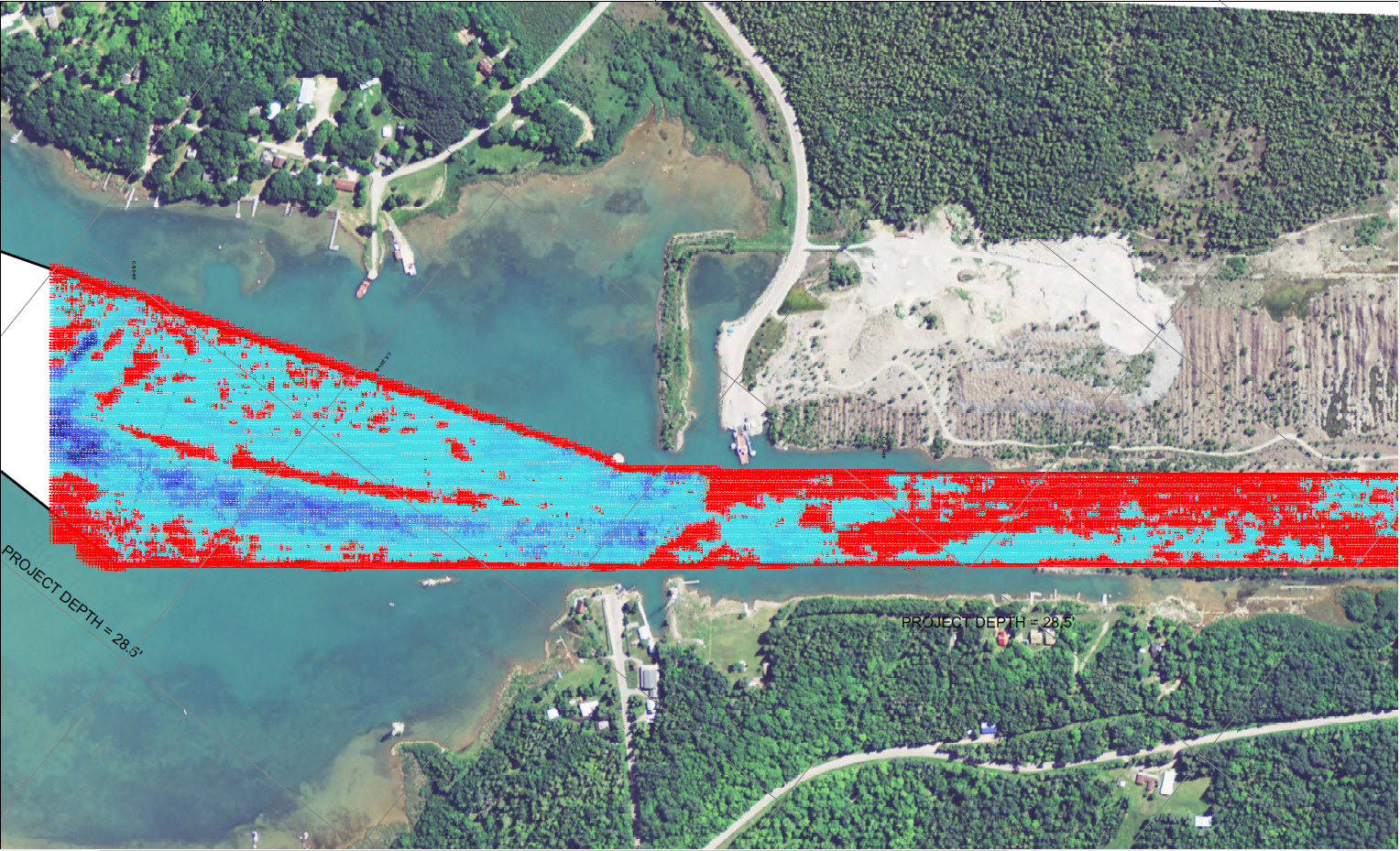 Future LWD
3/23/2023
[Speaker Notes: ESTHER]
INDIANA HARBOR, IN
Current Functional Channel Backlog: 
78,400 cyds

Volume Material between Existing LWD and New LWD (functional): 
57,600 cyds

Total Material to New LWD:
136,000 cyds


Notes:
Potential risk of TSCA material; No placement concerns – capacity of DMDF can accommodate
Current LWD
Future LWD
[Speaker Notes: Presenter: Jeff M

NOTE: volumes are based on Spring 2022 Condition Surveys]
About 35 % of projects have been identified with risks due to sediment characteristics or challenges with material below existing channel depth (ex: materials with contaminants; capping/remediation, hard bottom material, TSCA, anthropogenetic material)

Nearly 50% projects have been identified with challenges relative to dredged material management including placement availability and capacity (ex: CDF capacity, environmental compliance, placement identification)

* Escalated to FY29 costs based on anticipating budget development in FY25 (full work package cost)
3/23/2023
[Speaker Notes: ESTHER

BLUF Here are our totals and summary of the system impacts

DISCUSSION:

Gross estimated costs are just represent cost of functional material due to LWD updates; authorized would be magnitudes more

TOTAL vs DEEP: Just over 80% of the qty of material and costs are contributable to the DEEP draft harbor (commercial harbors)

ACTIVE Commercial: 98% of material is coming from deep draft authorized projects with active commercial usage and users

Sediment Challenges: 40 of the 110 projects have some risk based on history of the project site and historical sediment data

Placement: 53 of the 110 projects will be expected to have challenges with dredge material placement]
USACE - NEXT STEPS
Continue to inform stakeholders on IGLD2020 & LWD change. New LWD expected to be in place by 2027. 

Move forward engaging with stakeholders on project-by-project basis with survey results to discuss prioritizing new LWD material removal areas.
Need detailed input from ports and users on priority areas within the projects, and feedback on prioritization within the GL Nav system
Can begin immediately discussing placement challenges and solutions

Continue refinement in calculated quantities and costs expected due to new LWD, incorporate risks related to sediment characteristics (contaminated areas, hard material or bedrock) and placement (material management, capacity, suitability).

Develop recommended phased approach for budgeting, taking into consideration material management. Layout funding strategy within typical 2-year budget cycle. Communicate both internally within Corps and externally with stakeholders on funding needs.
3/23/2023
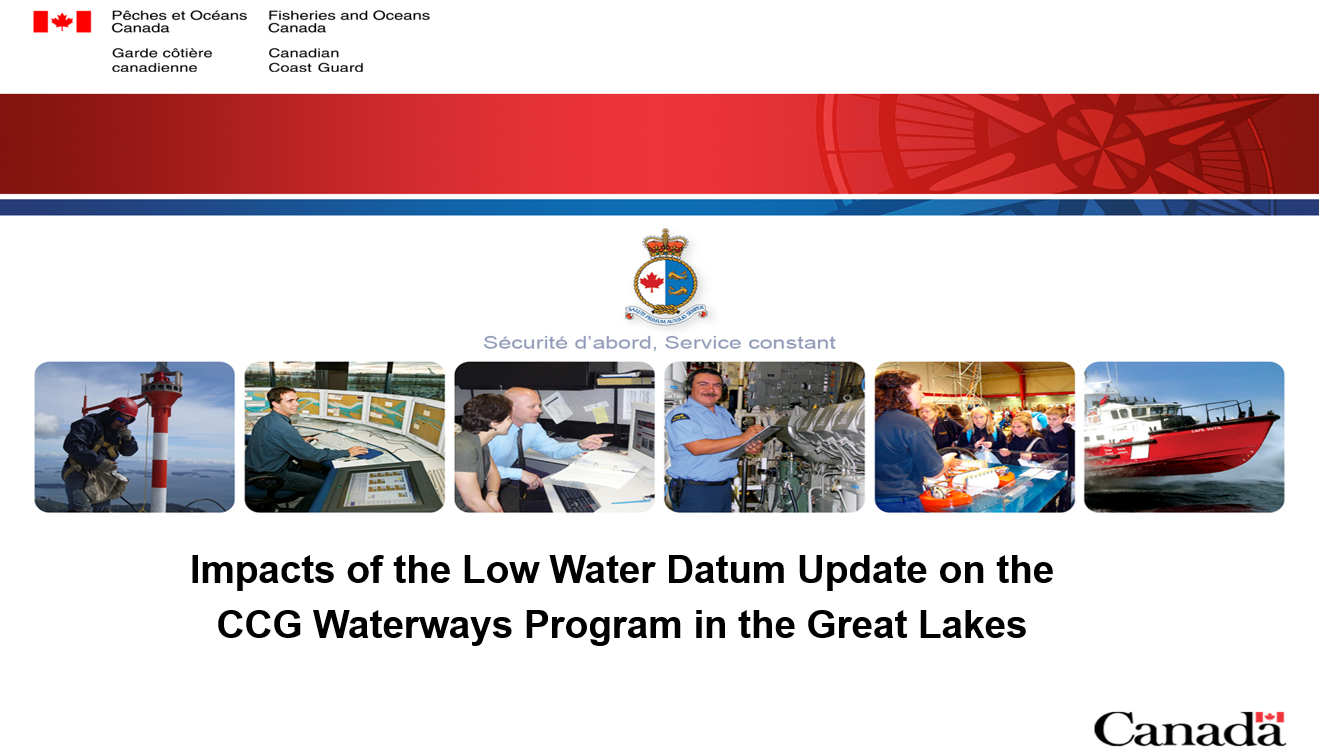 Presenters:
Joffrey Dufour & Jennifer Marche
Proposed Chart Datum Shift
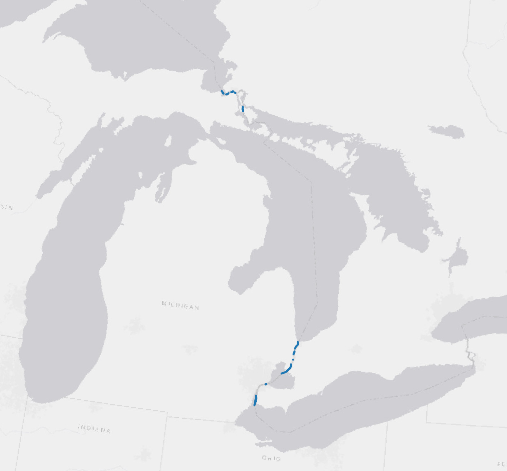 Superior
Proposed shift: -0.23 m
Maintained depth area managed by the CCG Central Region
Map with change colour coded
CCG area
St.Mary’s river
Shift considered: -0.30 m
Precise shift in area managed by the CCG is not determined

Precise shift in area will have to be determined by a model which has not been completed at this time

A positive shift of the datum will have no impact on dredging and may reduce the infill volume
Huron
Proposed shift: -0.30 m
Michigan
Proposed shift: -0.30 m
CCG area
St.Clair river
Shift considered: -0.05 m to -0.20 m
St.Clair
Proposed shift: -0.05 m
CCG area
Detroit river
Shift considered: 0.00 m
Erie
Proposed shift: +0.07 m
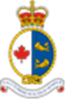 [Speaker Notes: Preliminary values released by the coordinating committee show there will be little change to the LWD in the south for areas of St. Clair River and Detroit River, but may impact St. Mary’s river by up to 0.30cm.]
Impacts CD Changes on Waterways Program In Canada
CD is lowered
CD is shifted upward or no change
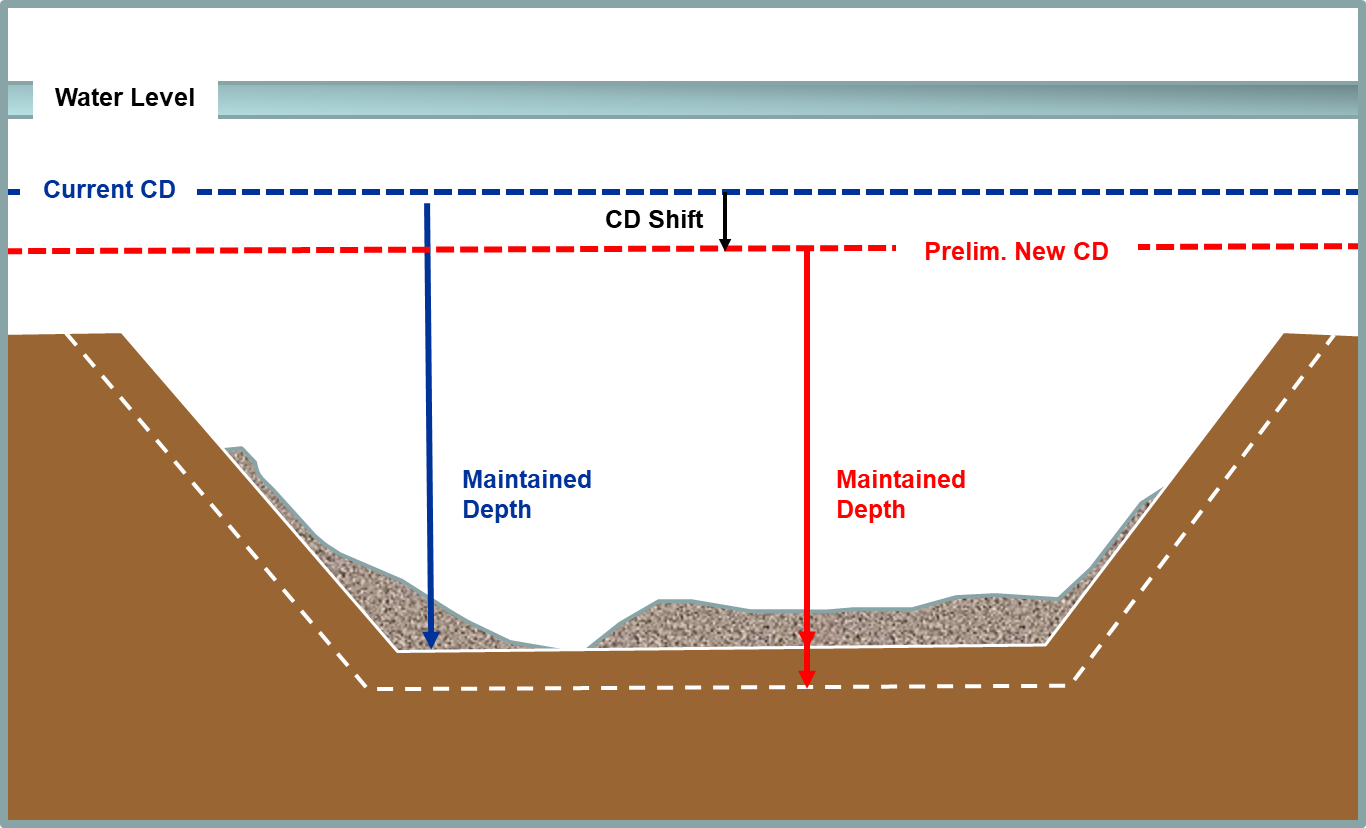 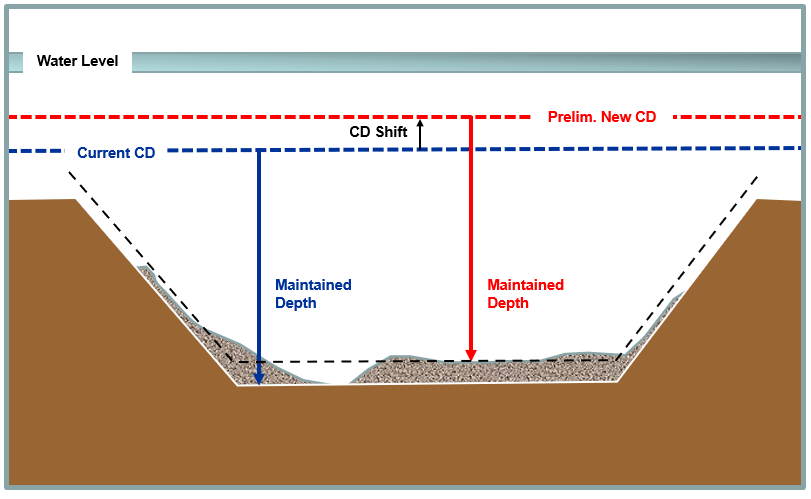 CD is shifted upward
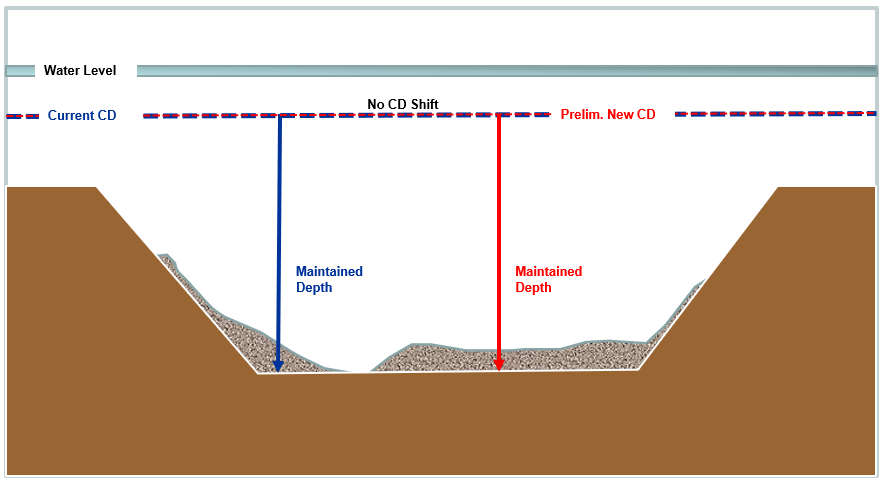 Dredging to maintain depth
St. Mary’s River       by 0.30 m (12’’)

St. Clair River          between  0.05 m 					(2’’) and 0.20 m (8’’)
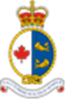 No changes to CD
Detroit River
Chart Datum is Lowered
To keep the same maintained depth, channels will have to be deepened by dredging.
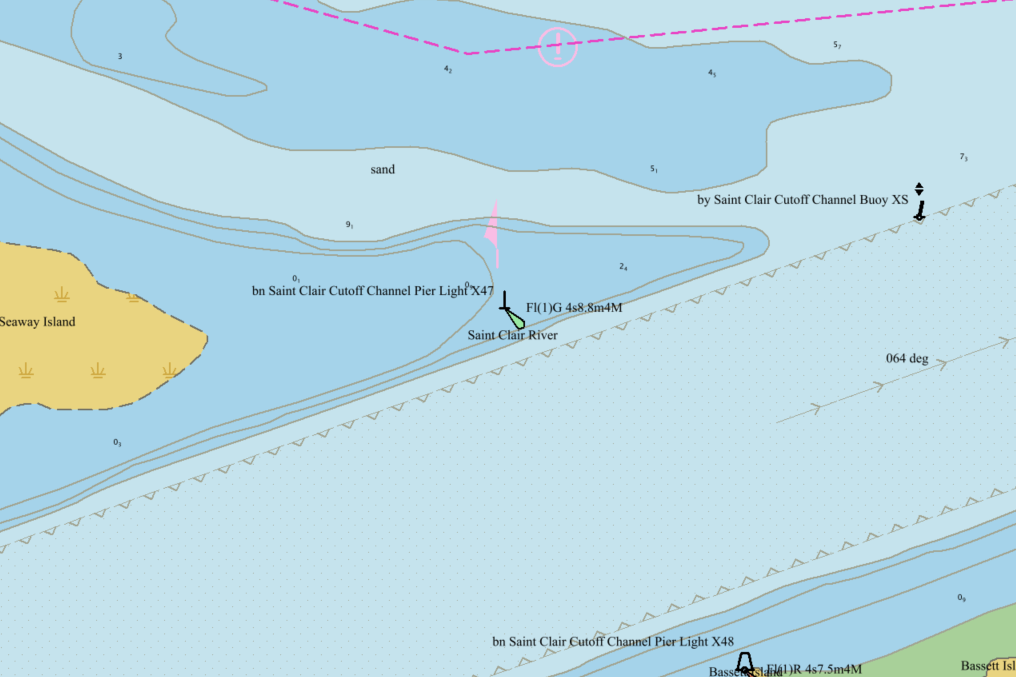 If adopted, the charted soundings will change, but the channel’s advertised maintained depth will remain the same.
Maintained Depth at 8.3 m will remain the same
Sounding outside the channel will drop proportionally to the datum shift
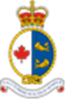 Chart Datum is Lowered
Dredging backlog plus dredging to maintained depth
Adding to existing challenges:

Material management issues
disposal of contaminated material
Resource management challenges
limited on contractors and in-water work time frame
Long term project planning difficulties
Increased cost
Increased CDF space 

Other considerations:

Environmental impact
Fish habitat restrictions
Feasibility assessments
Potential need for blasting in hard bottom areas
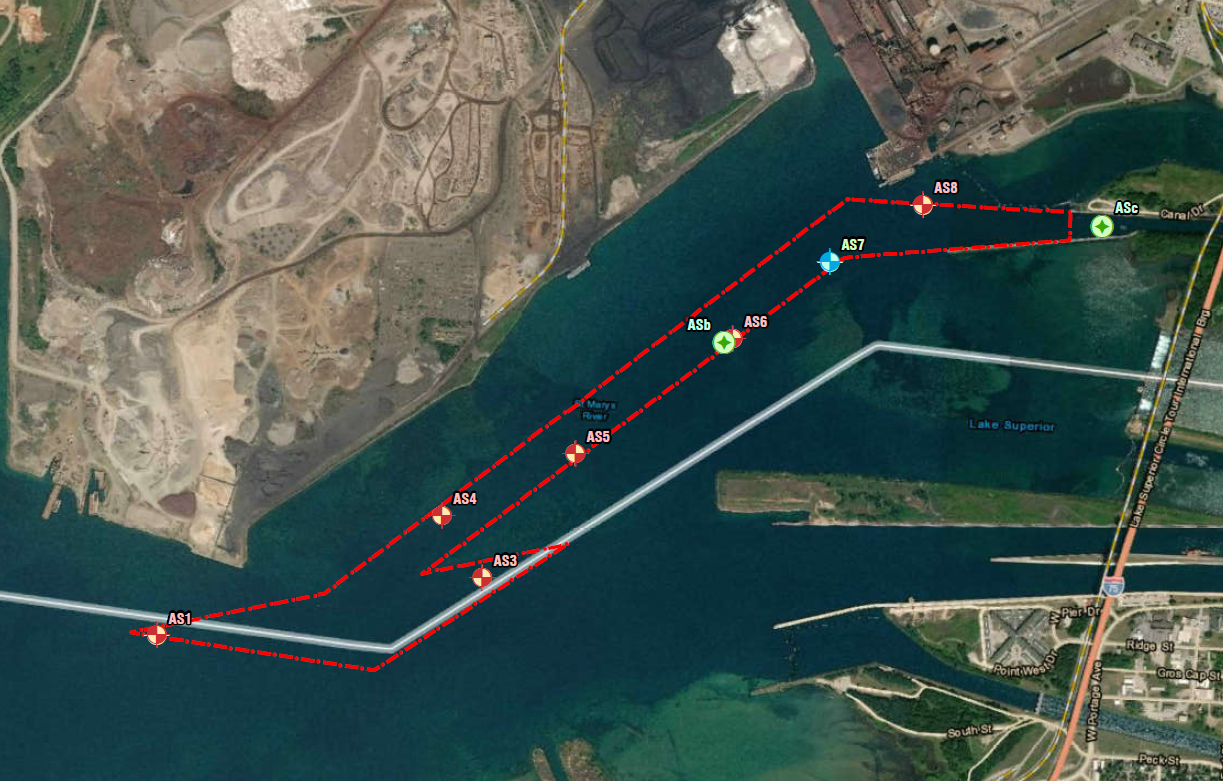 2020 sampling location
Vidal shoal
St. Mary’s river
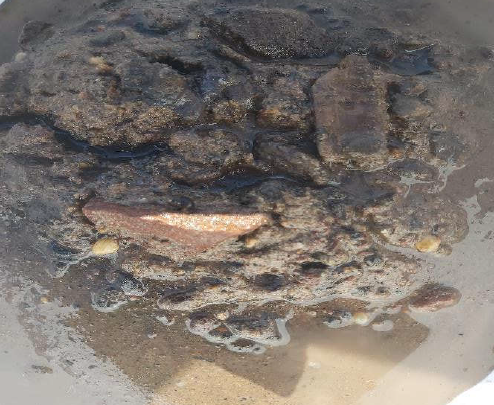 Extensive sampling program to be carried out as a part of the feasibility assessments
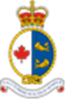 Current Situation in St. Mary’s River
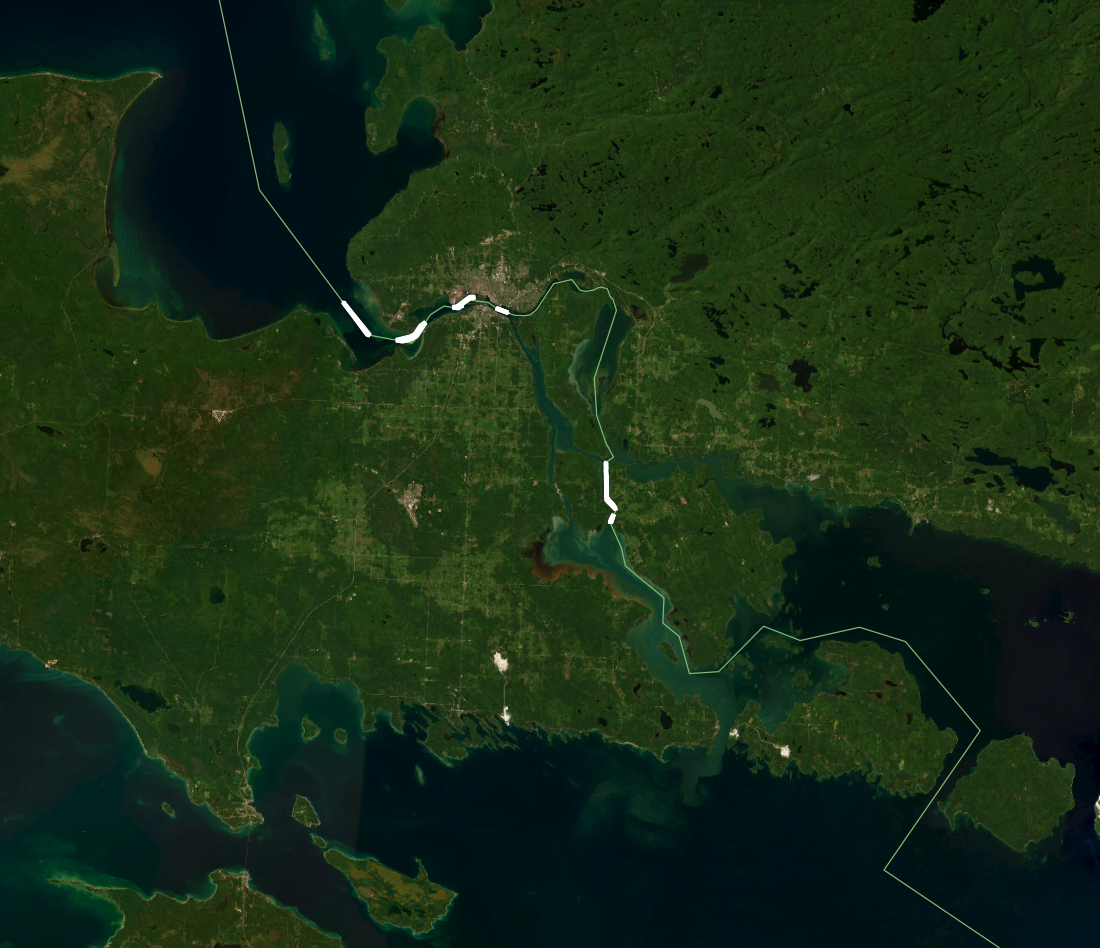 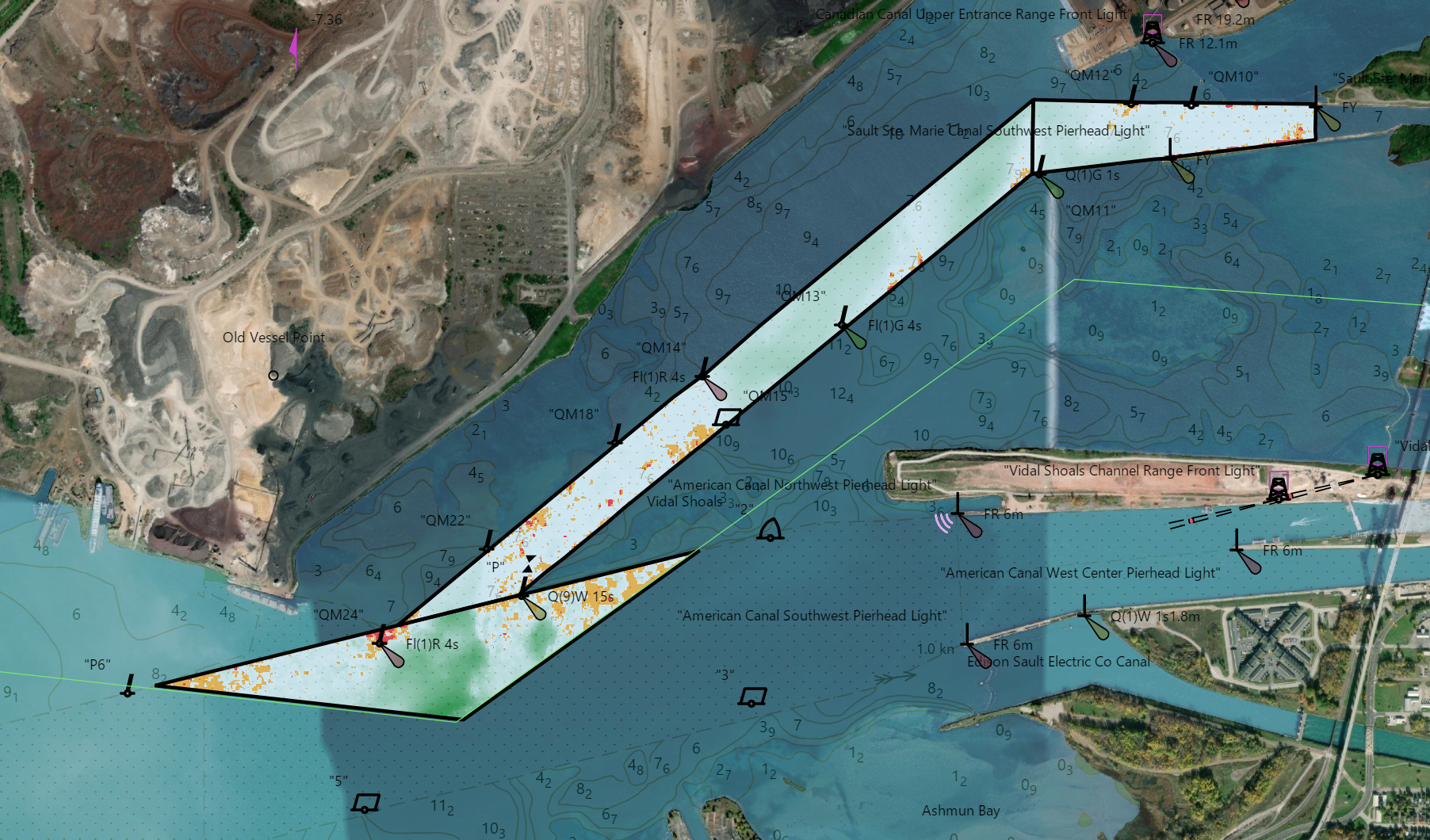 Enlargement
Vidal channel
Lake Superior
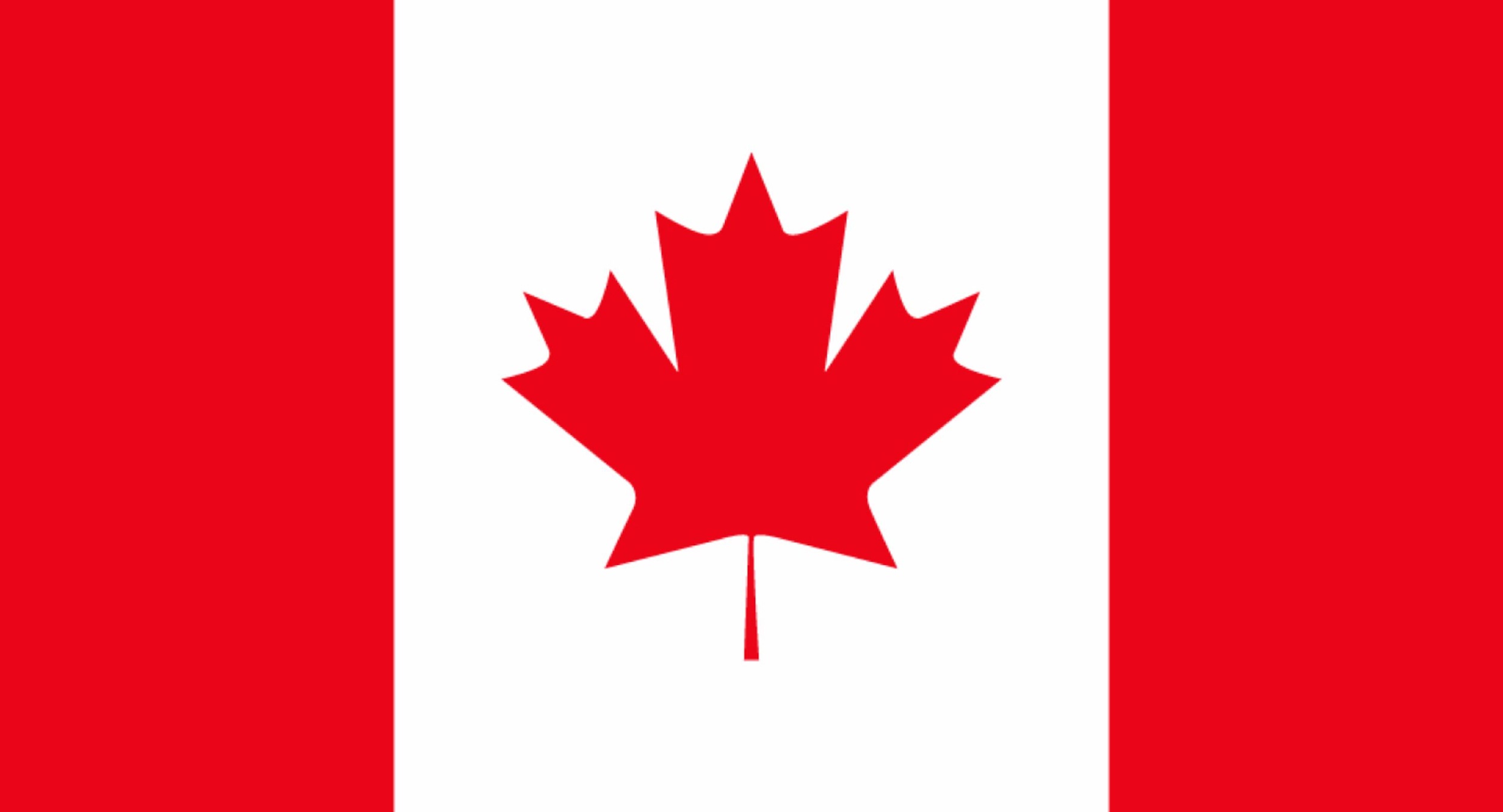 See enlargement
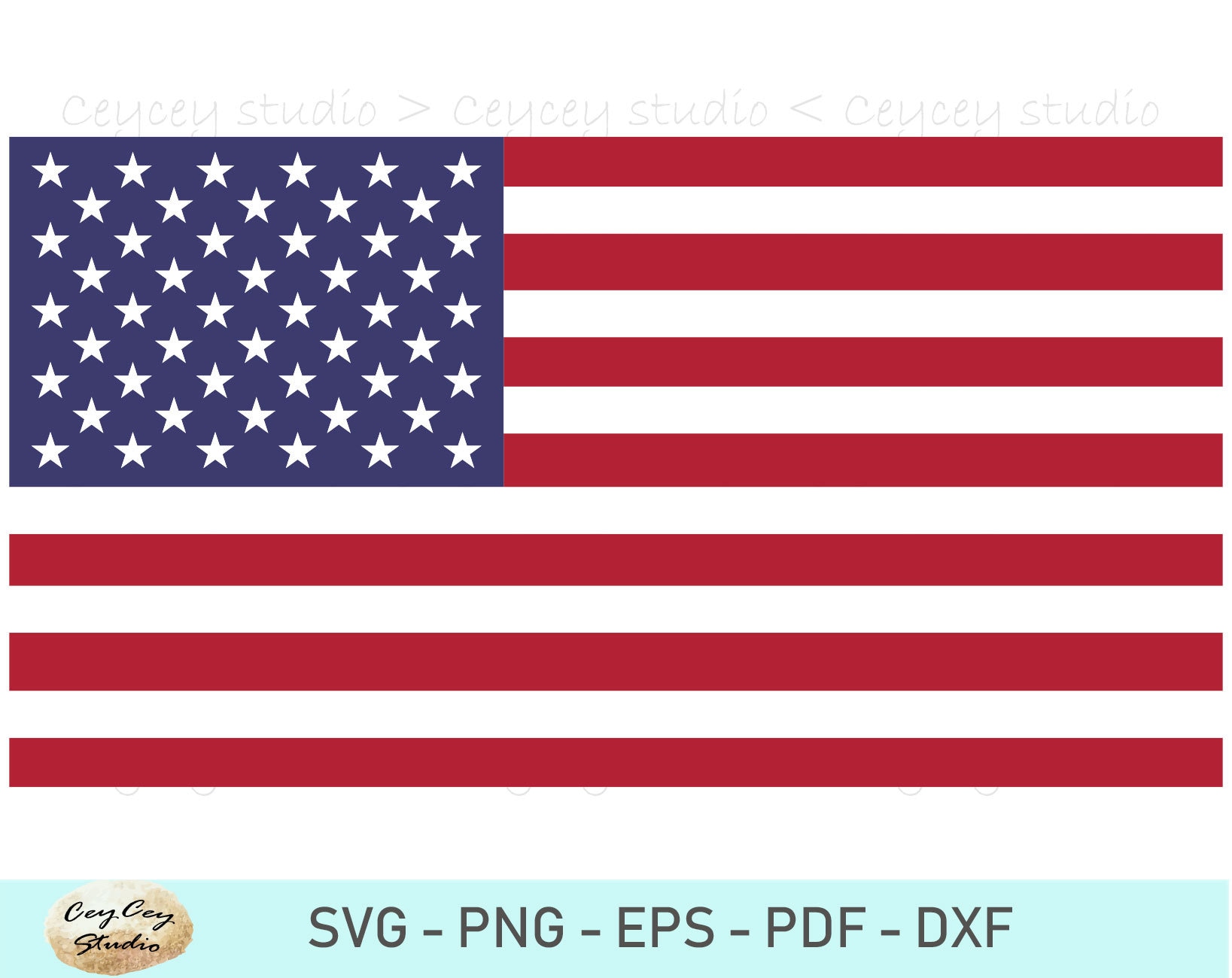 Volume are calculated without slopes and without overdredge
Proposed datum changes: 
Between -0.30 m
Current CD
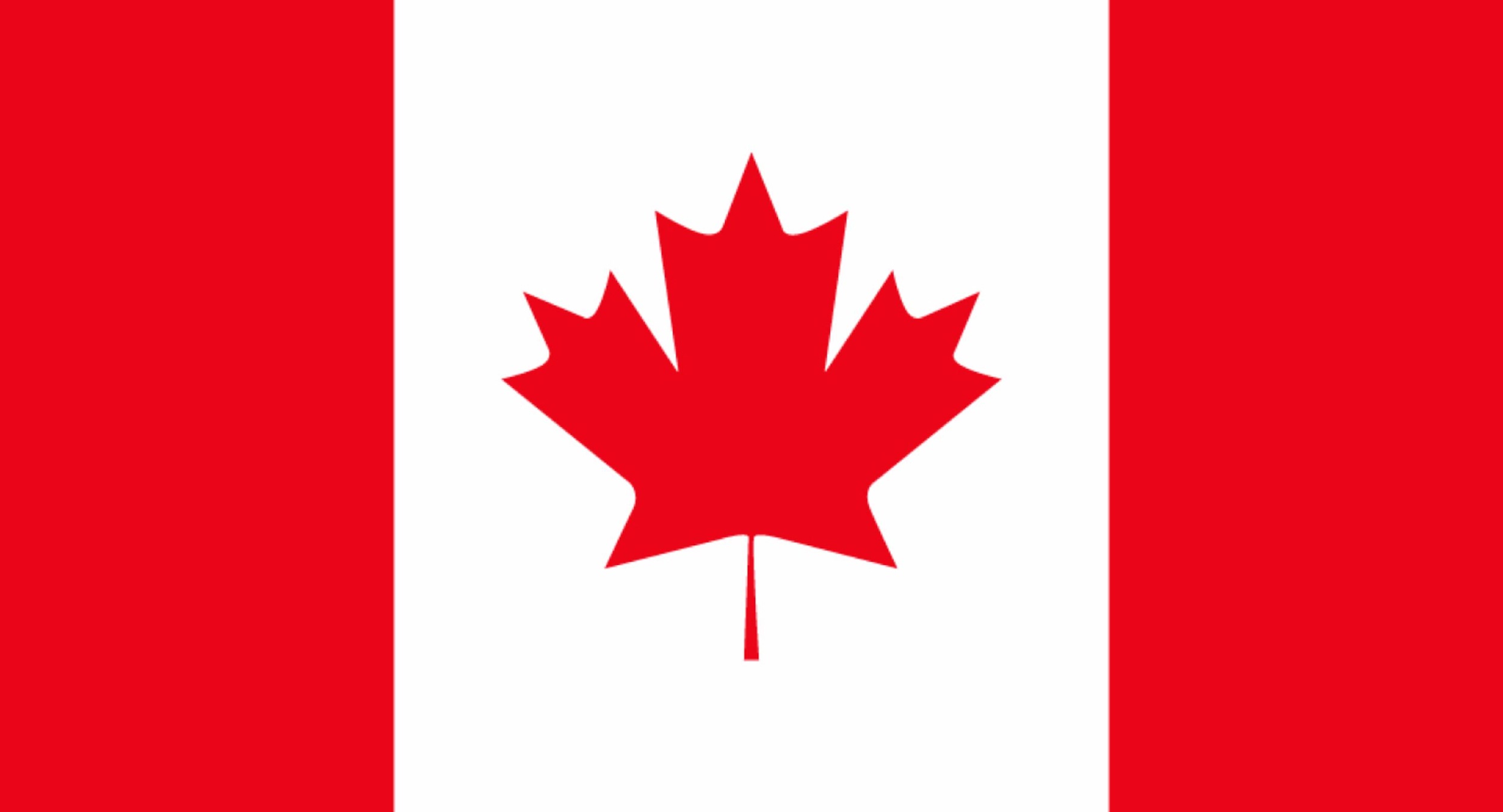 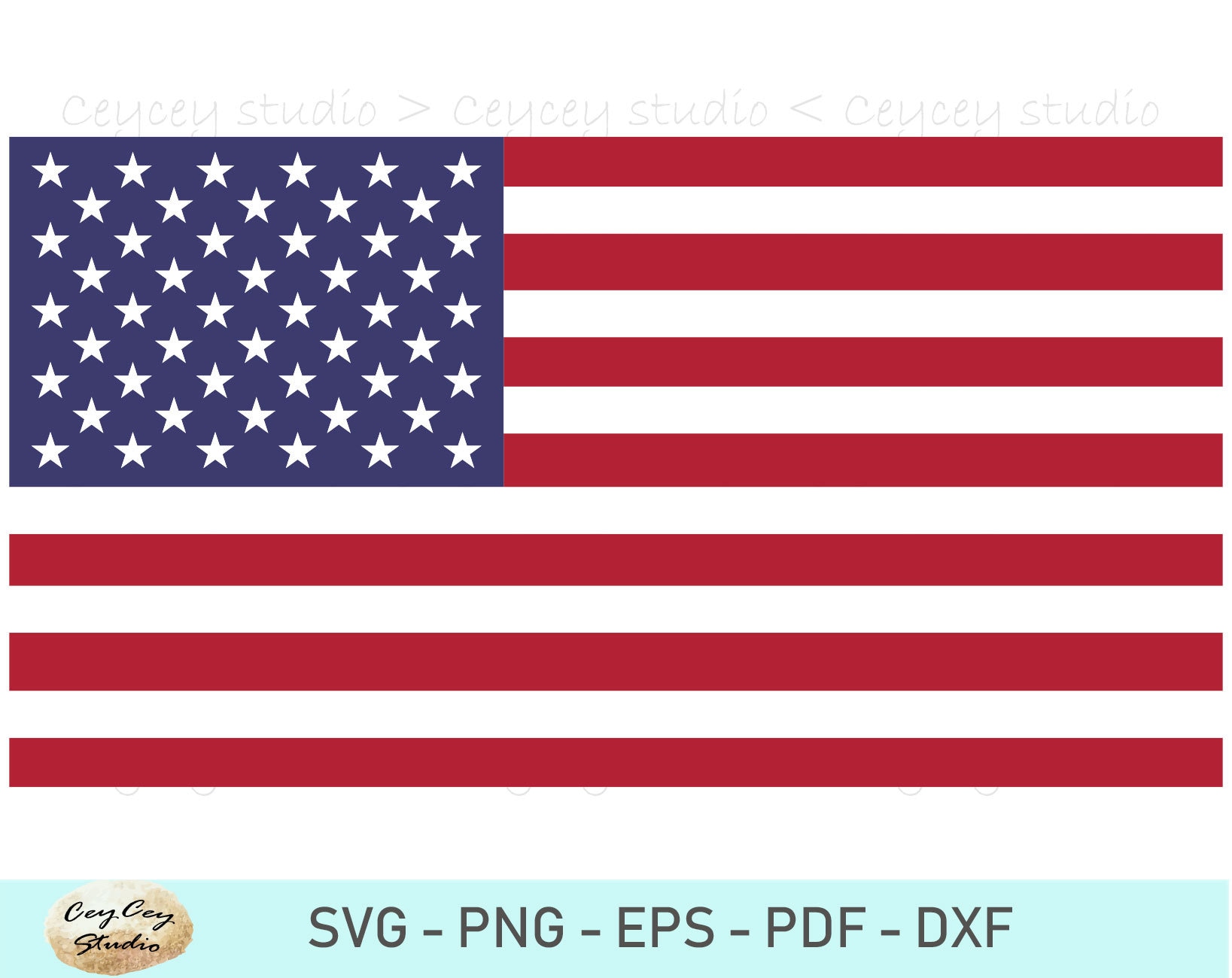 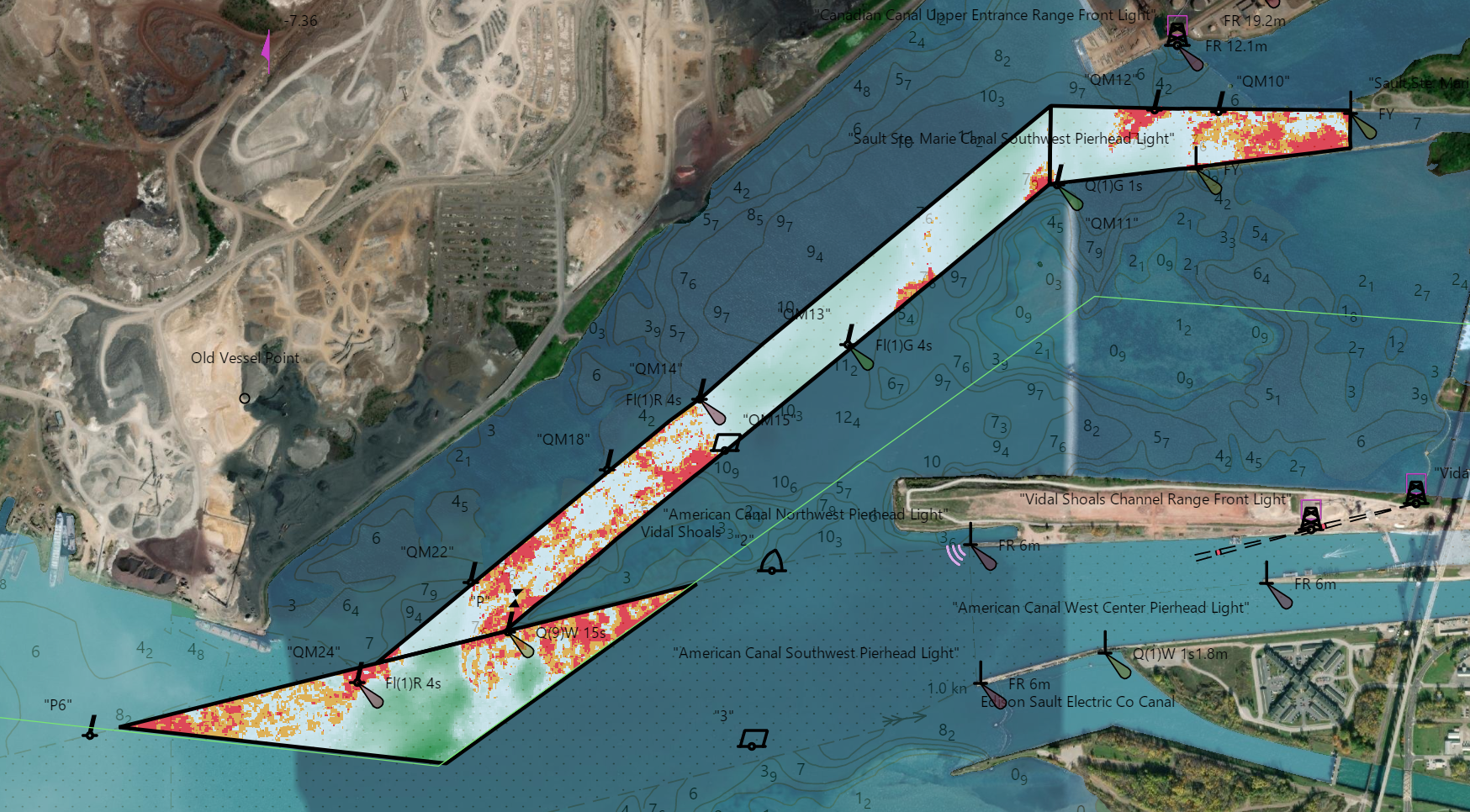 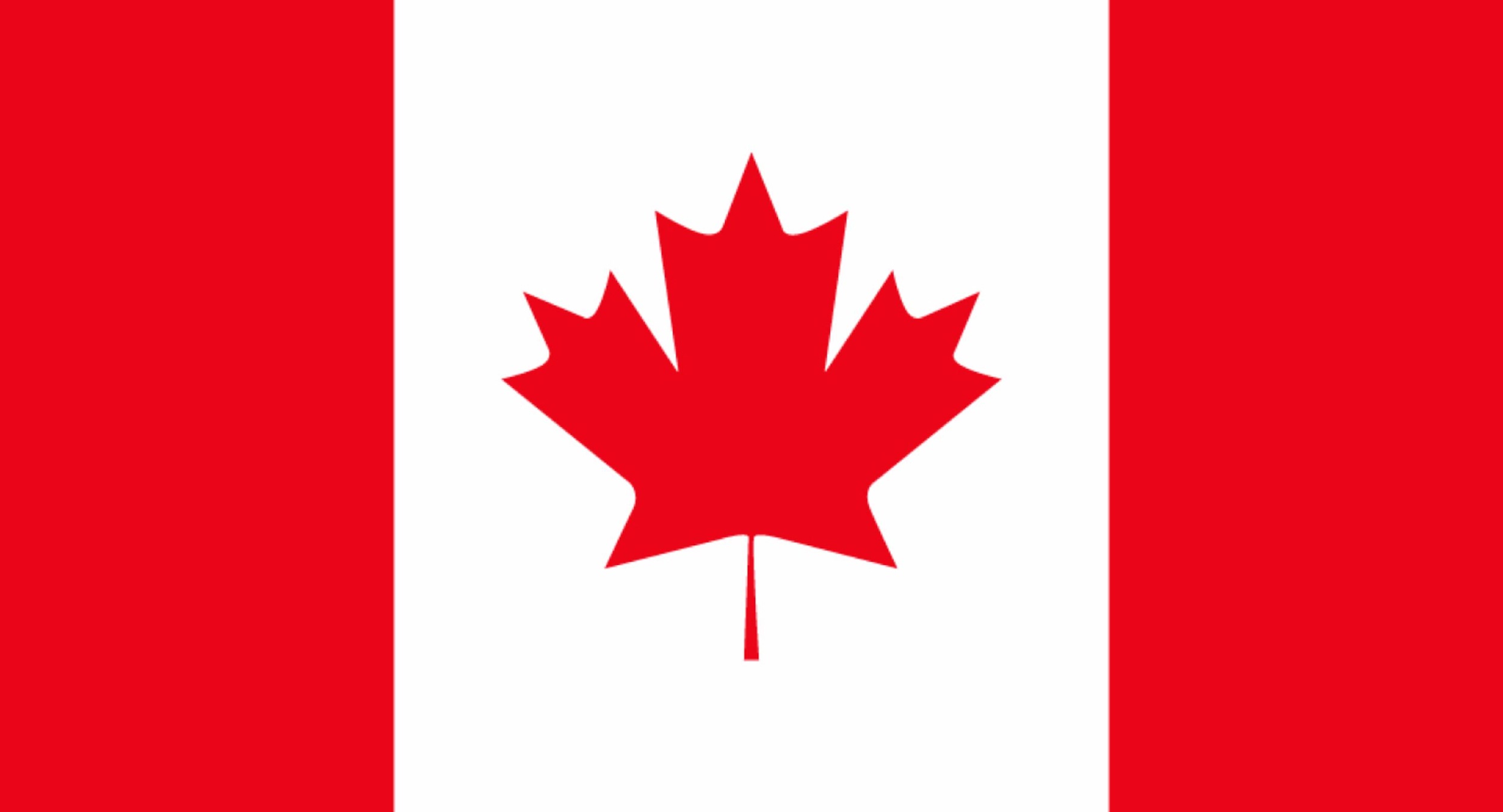 Other considerations:
Contaminated area
Potential hard bottom area
Short working period
Lake Huron
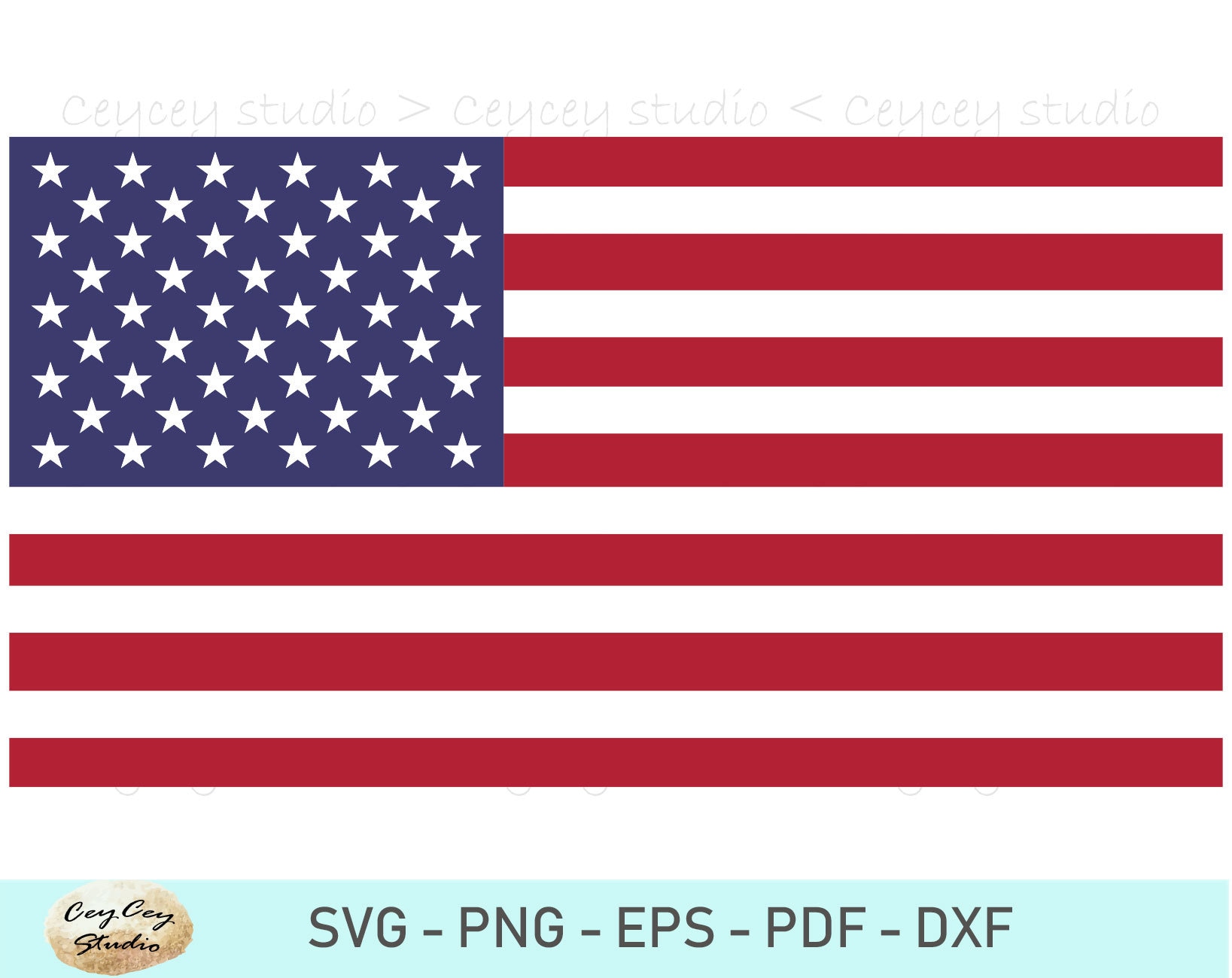 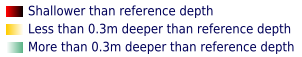 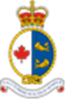 With CD adjustment
J
Current Situation in St. Clair River
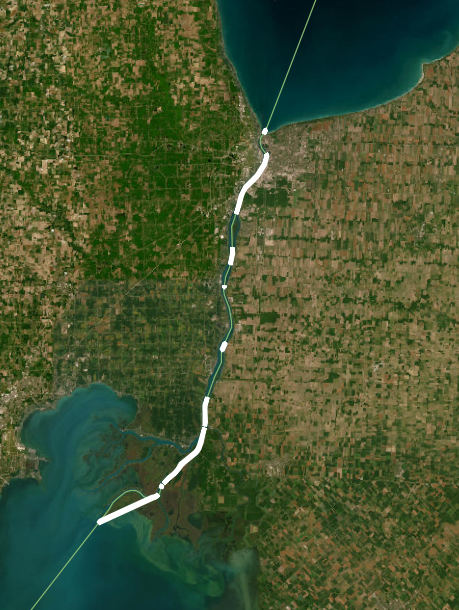 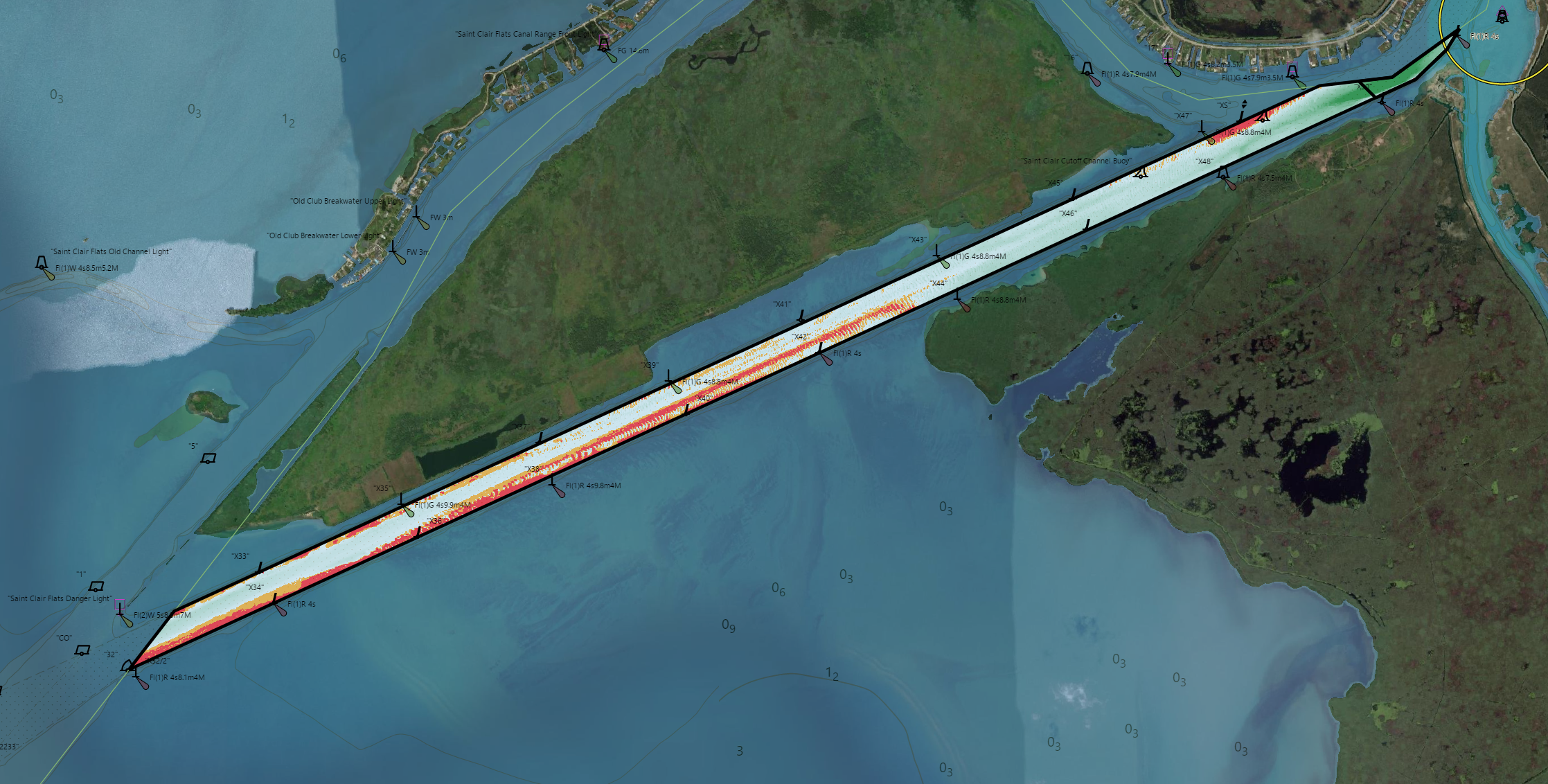 Lake Huron
Enlargement
South East Bend Cut-off channel
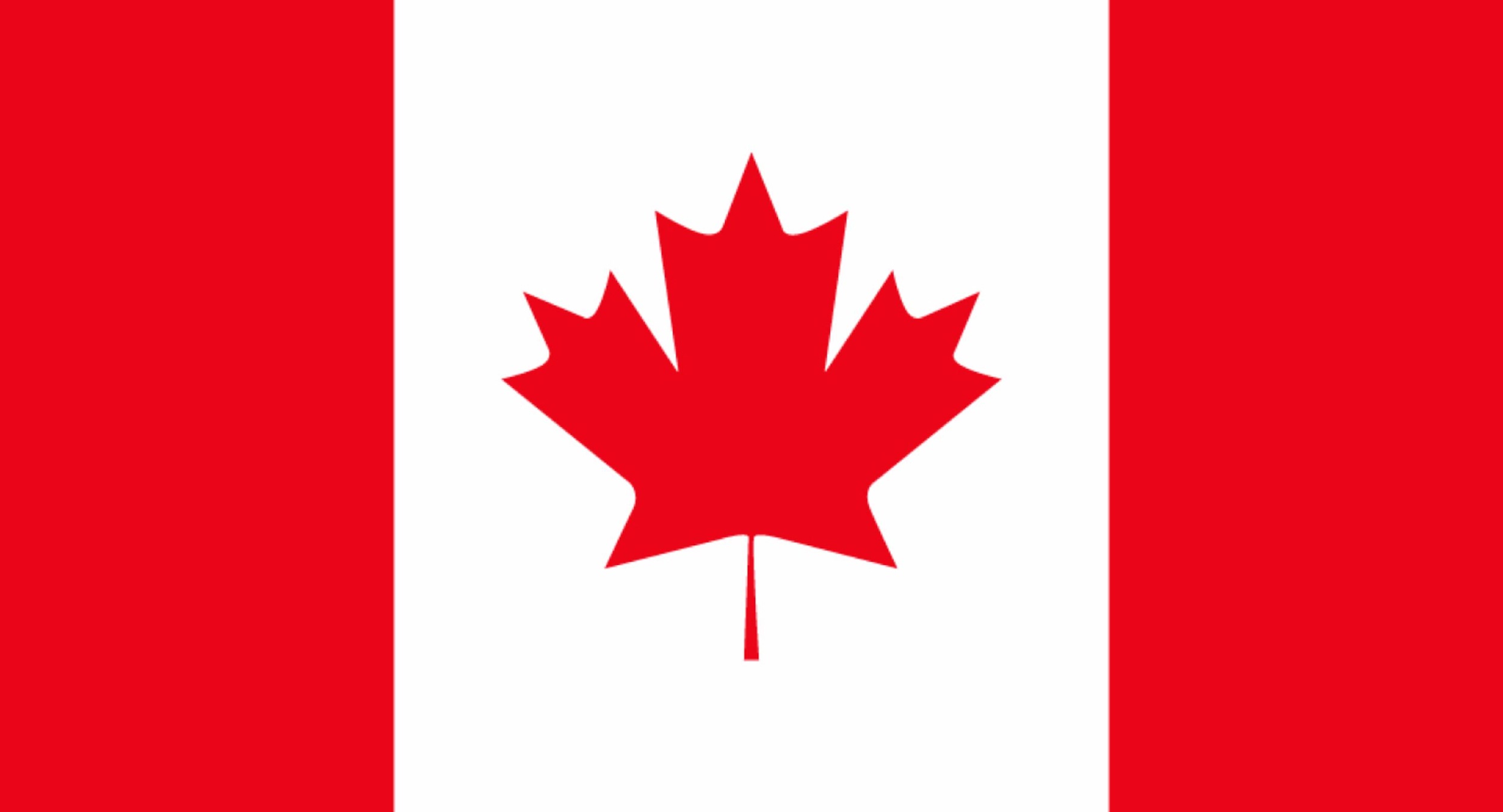 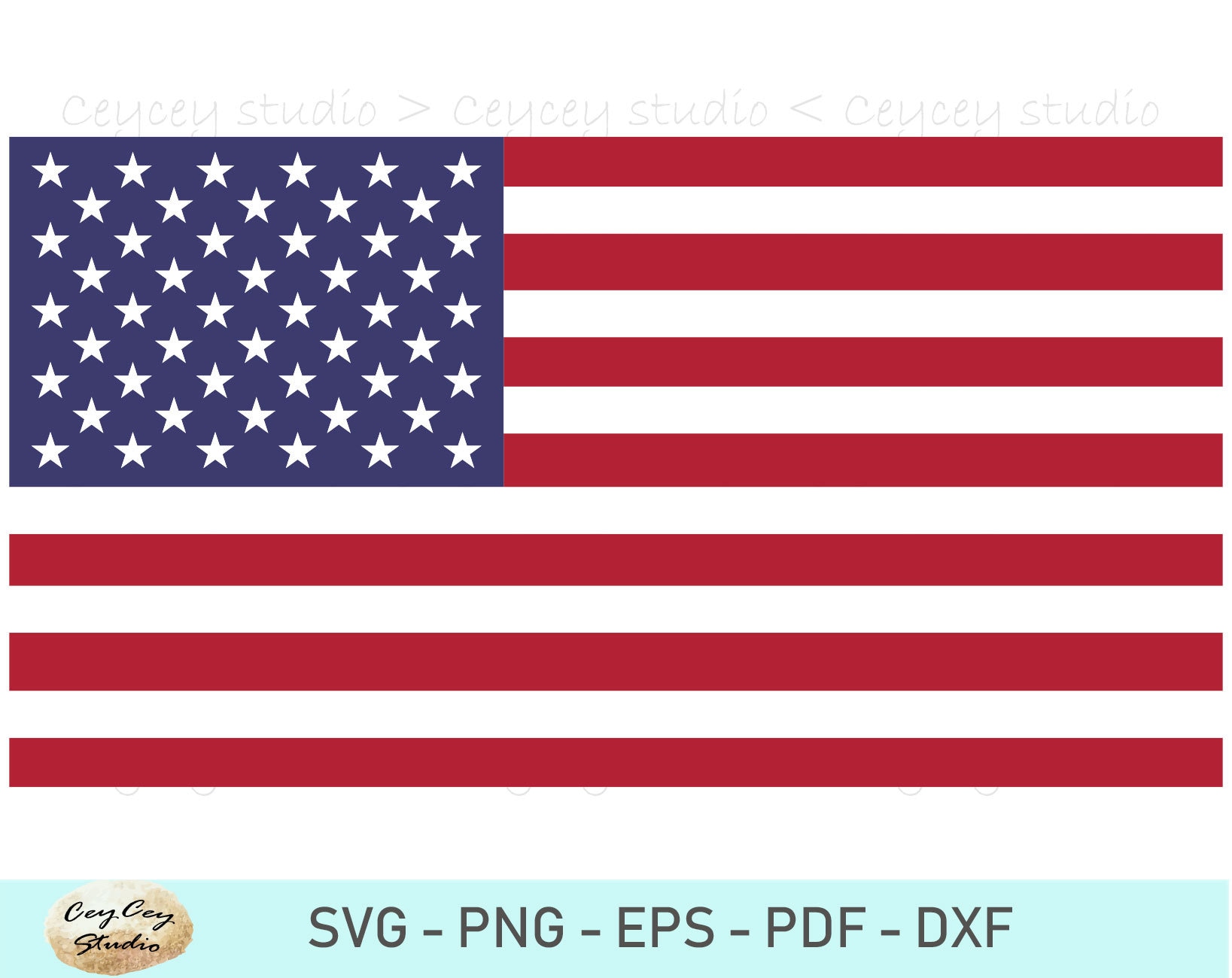 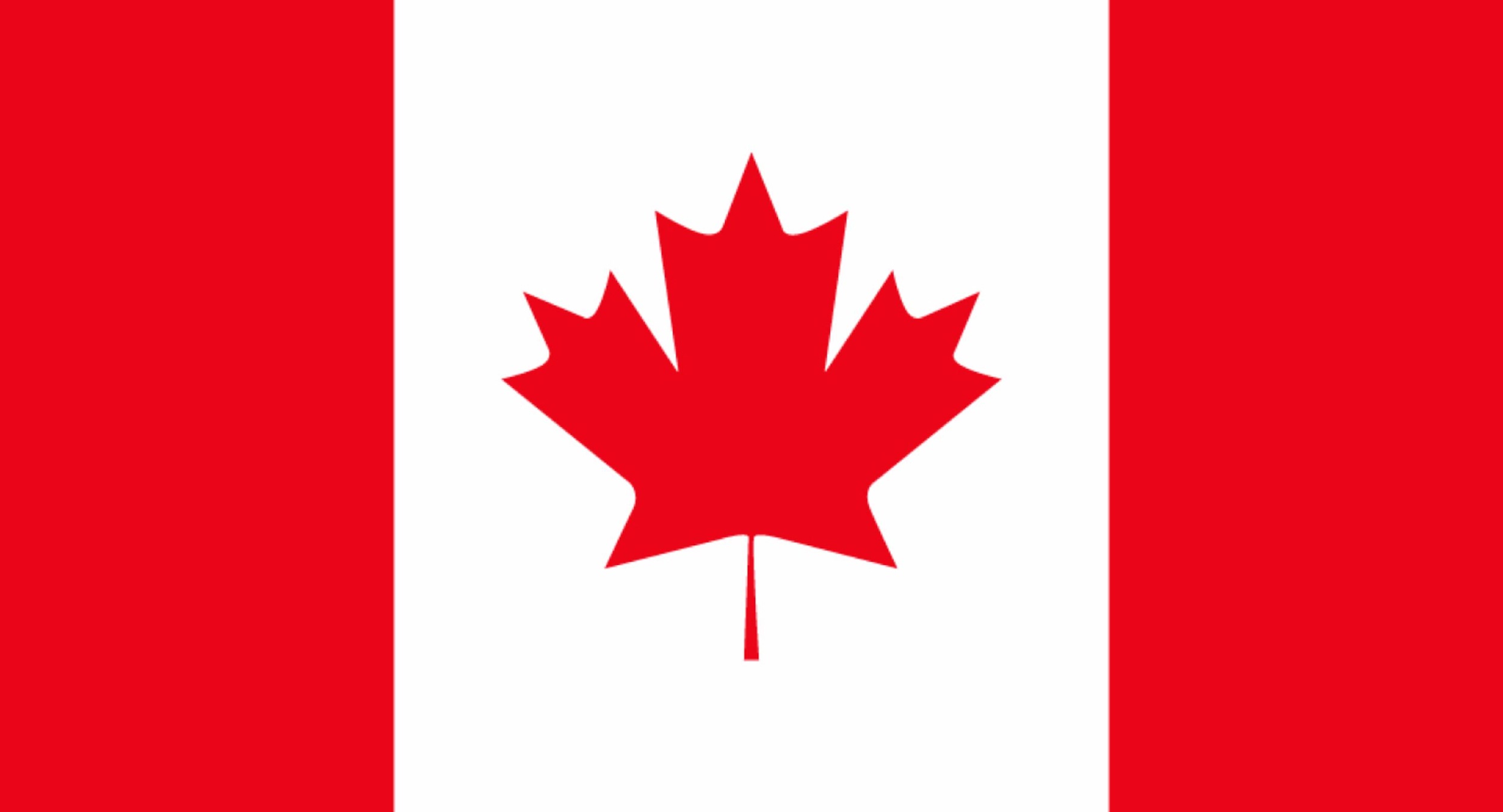 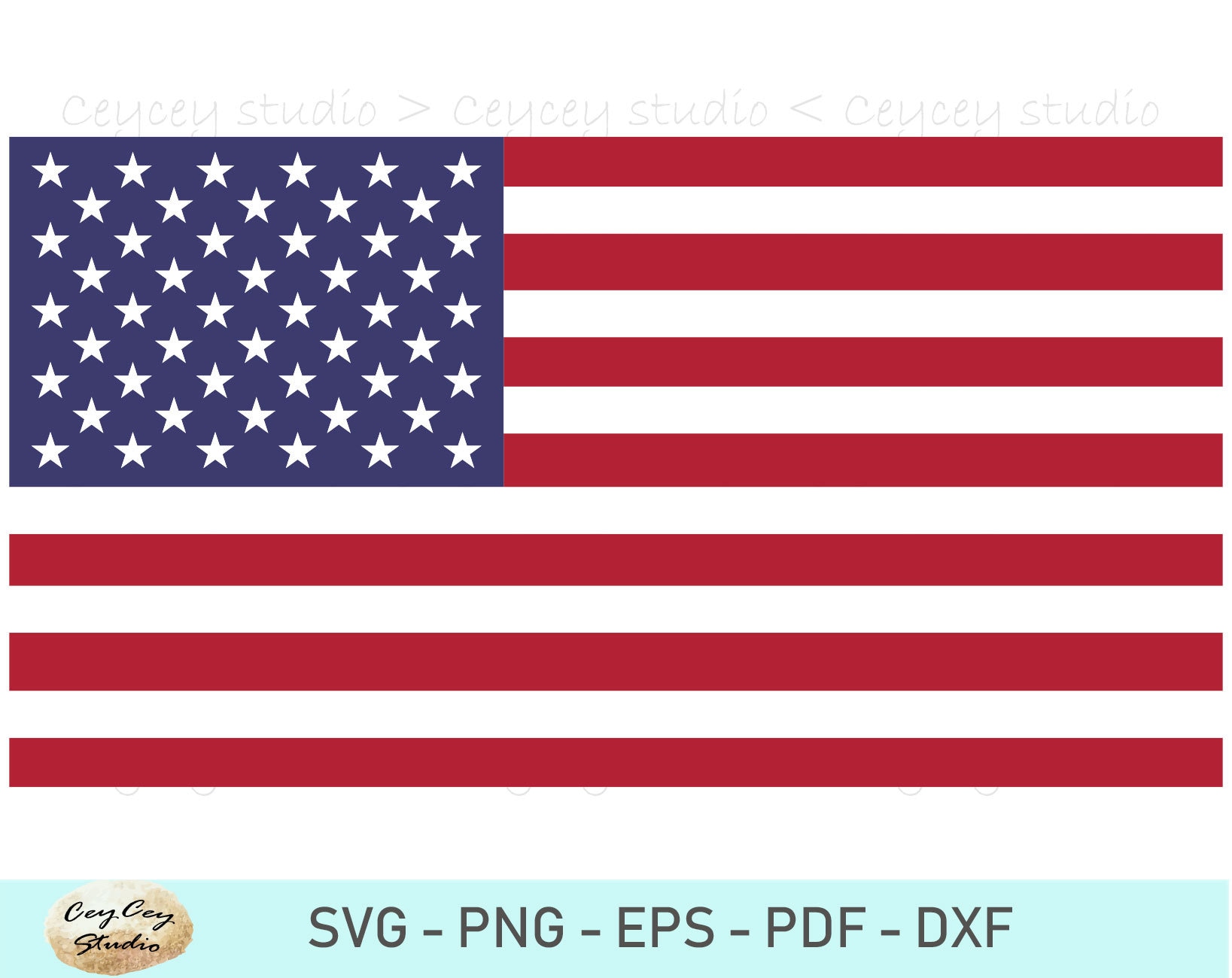 Volume are calculated without slopes and without overdredge
St.Clair river
Proposed datum changes: 
Between -0.05 m and -0.20 m
Current CD
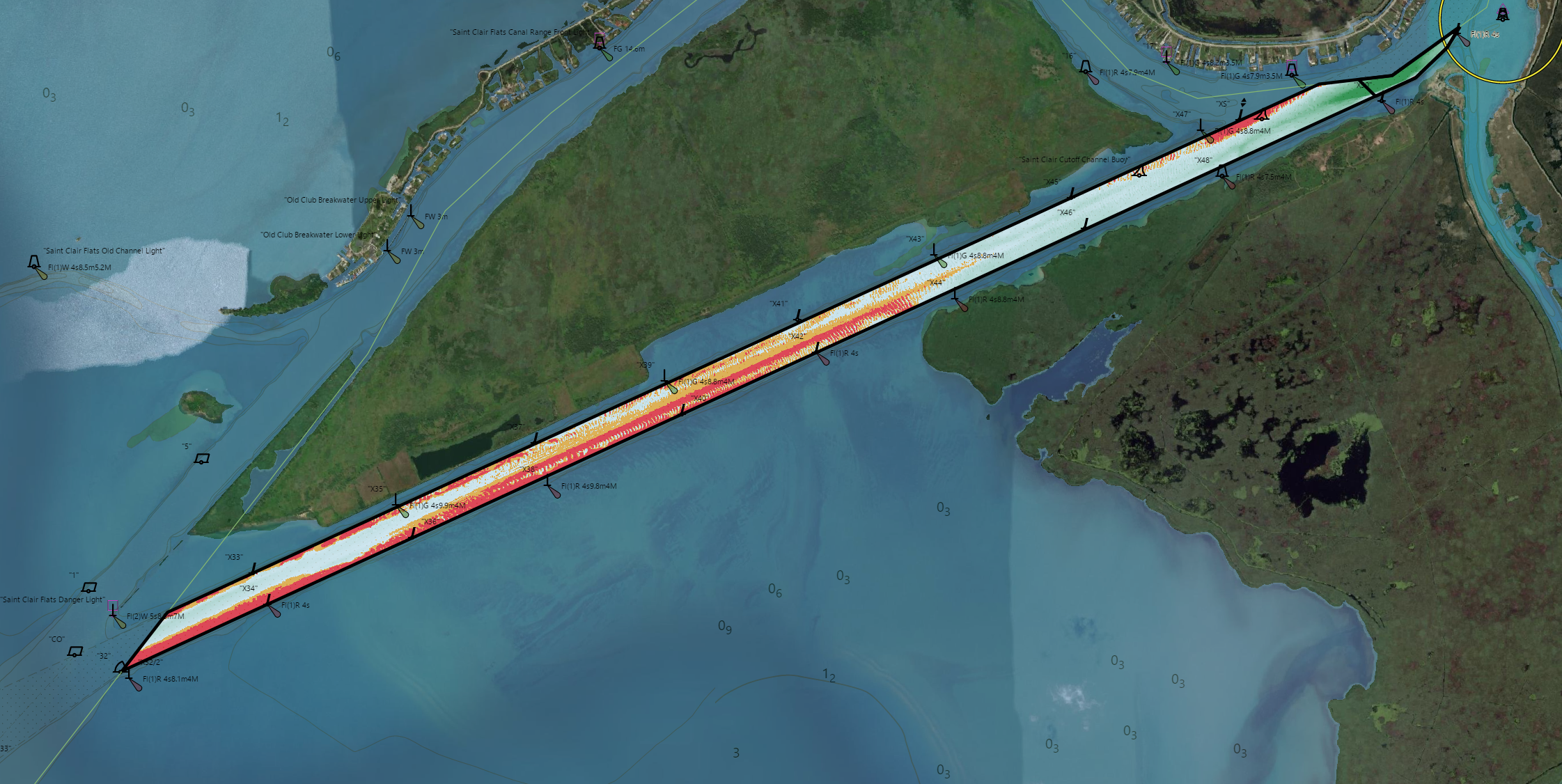 See enlargement
Lake St.Clair
Other considerations:
Contaminated area
Silty area
Disposal very expensive
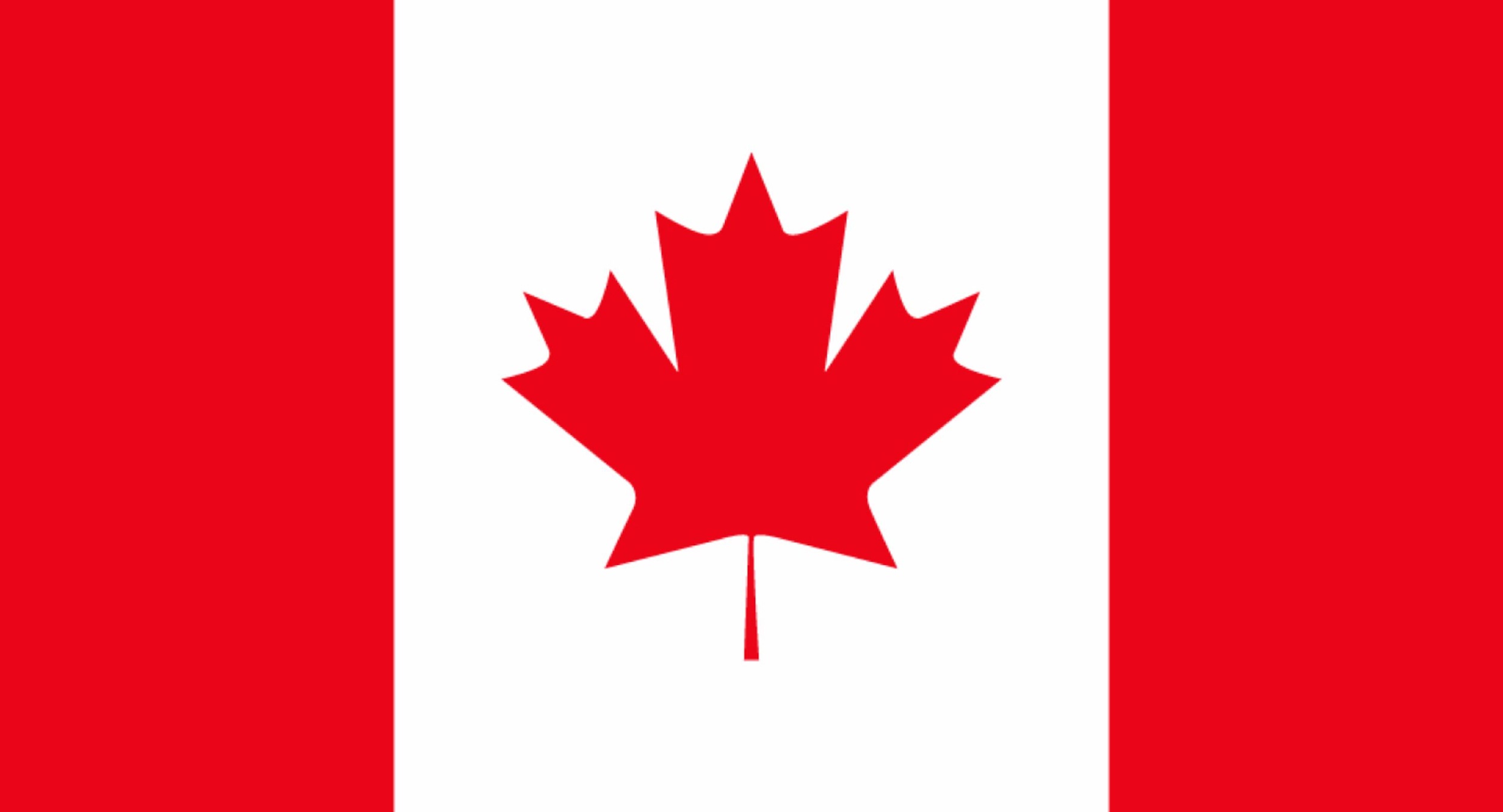 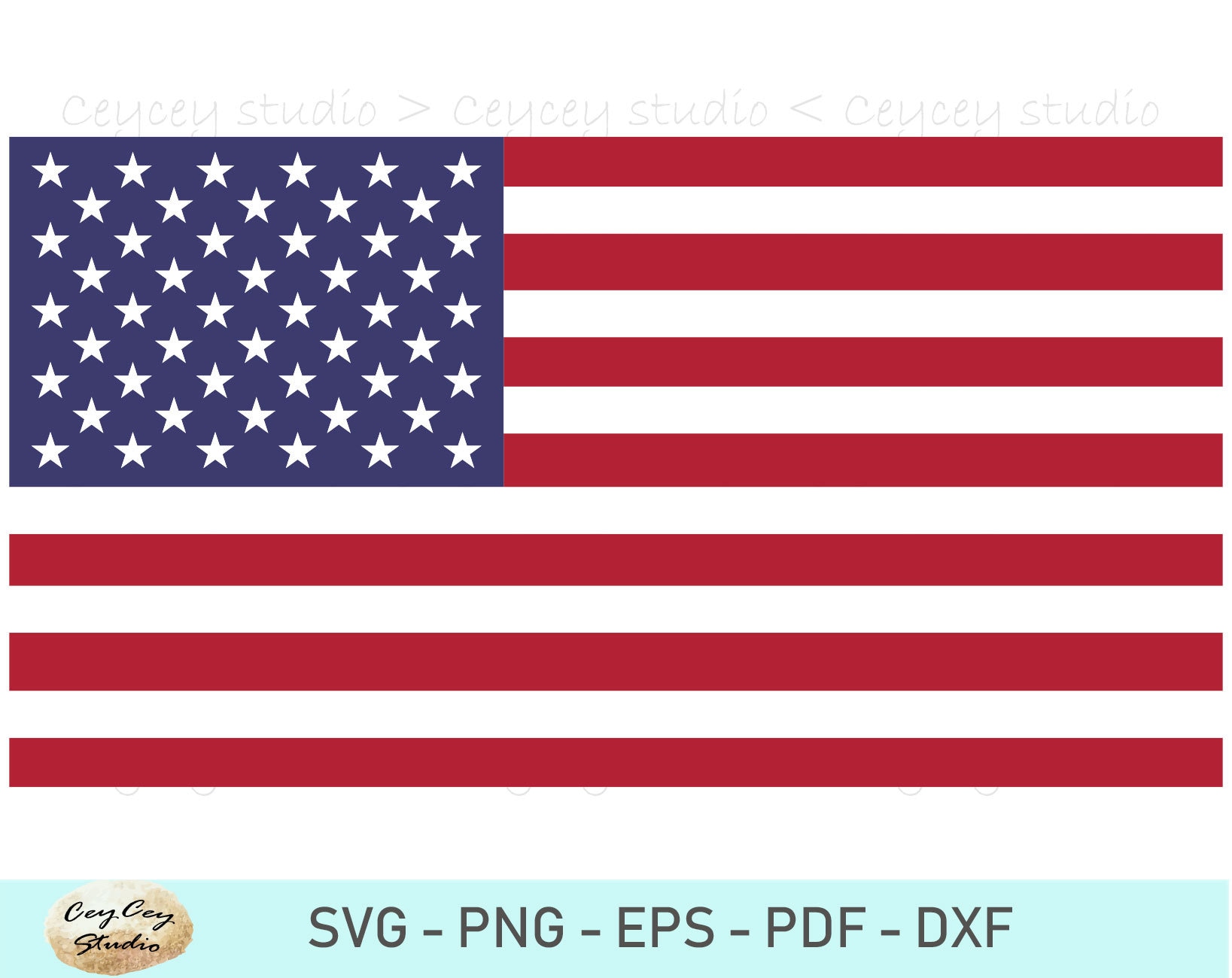 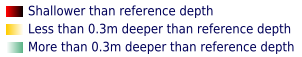 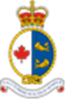 With CD adjustment
J
Chart Datum is risen/has no change
A complete picture of the proposed changes has yet to be established.
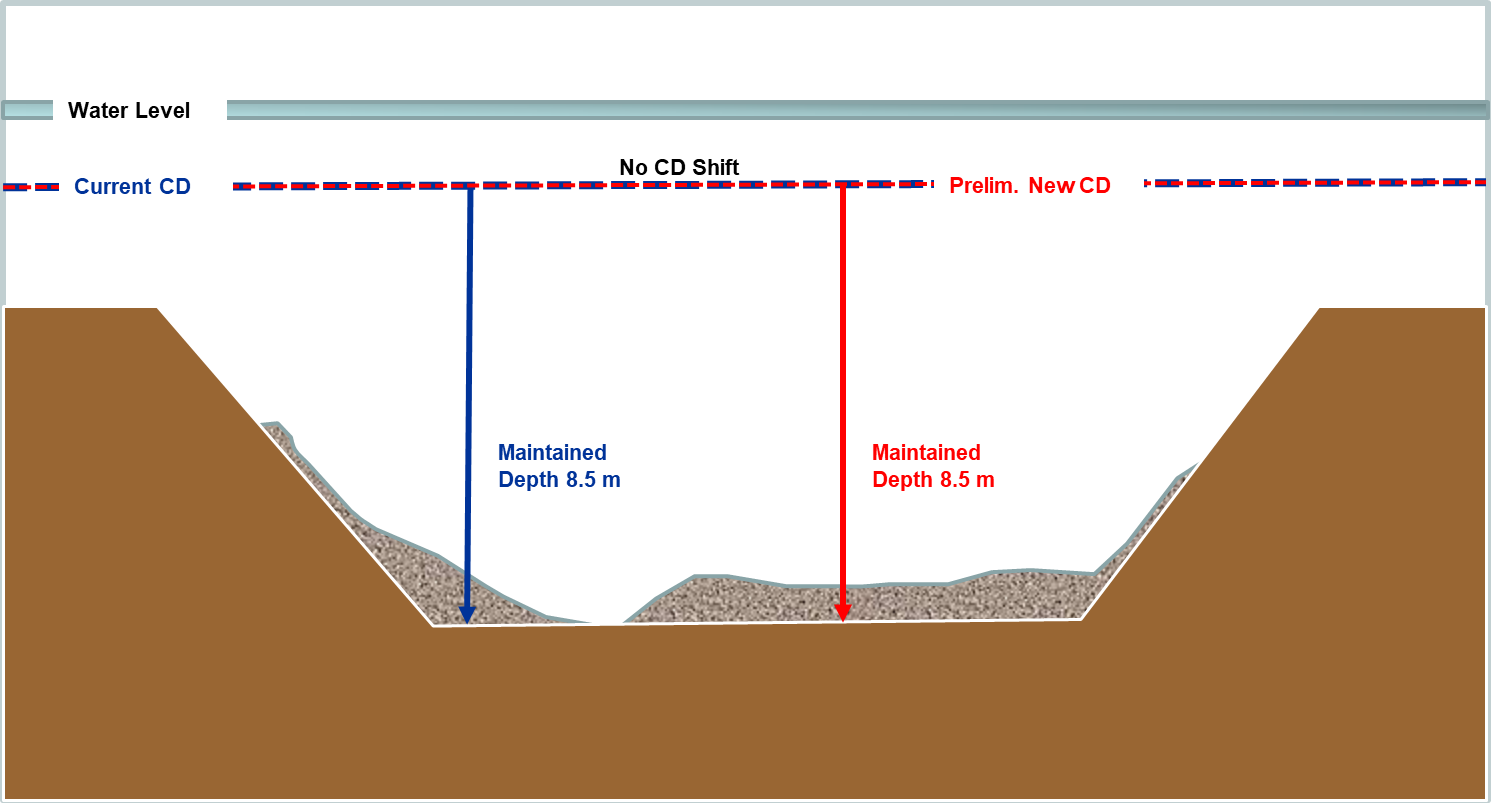 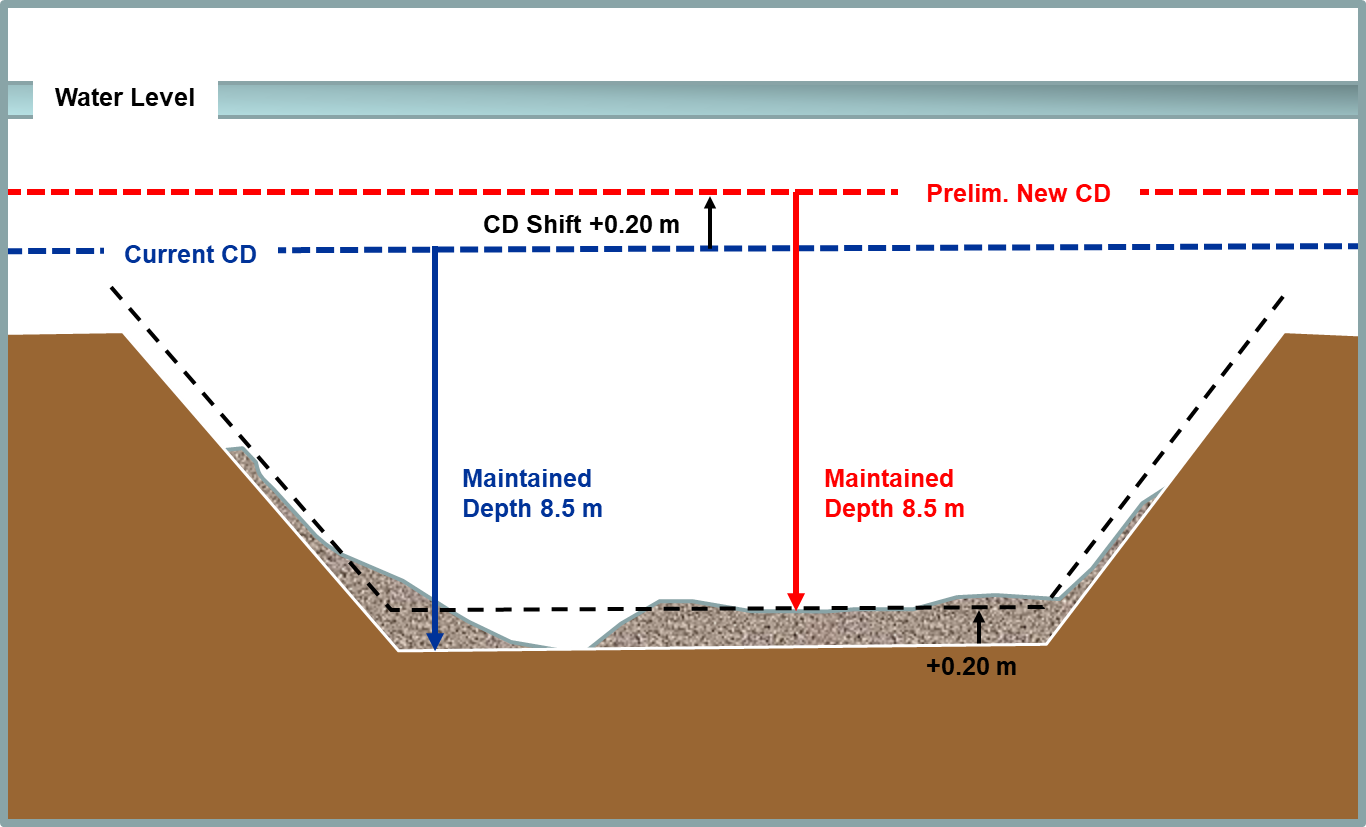 Continue to work on existing challenges 

CCG Waterways will continue with the modernization of the “Guidelines for the Safe Design and Use of Shipping Channels” for target vessels
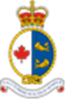 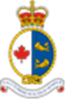 J
Going Forward
Looking eventually to consult for getting feedback on prioritization of dredging based on pilotage needs

Continue to work on developing sediment disposal options

Continue to work on finalizing dredging volumes and costs as well as increase sampling to understand the needs in different areas as it relates to changes in the chart datum
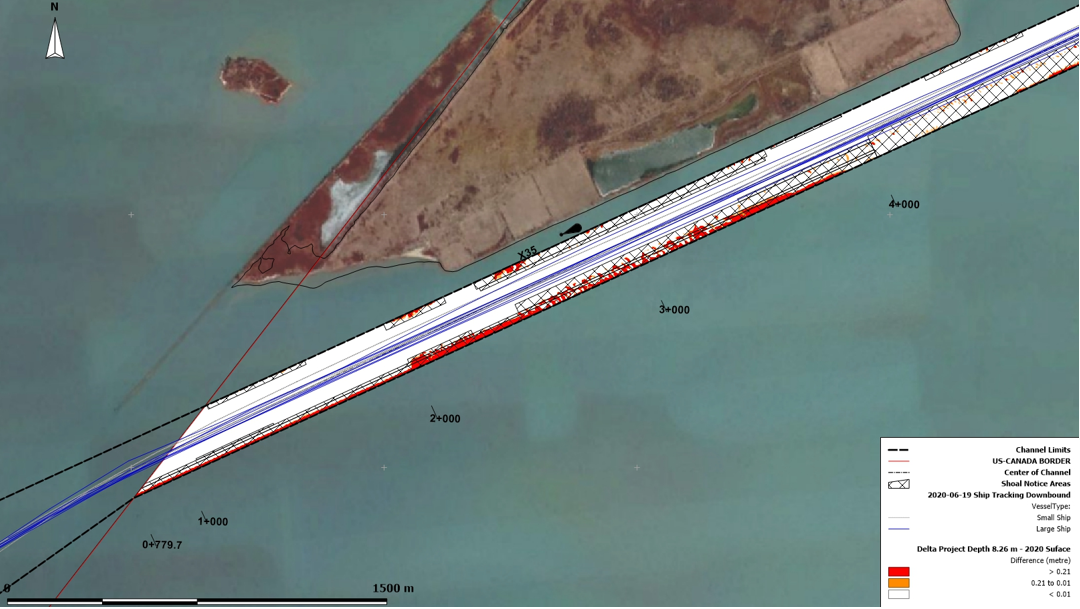 AIS analysis in the St.Clair River
Questions?
Canadian Coast Guard, Waterways
DFO.WaterwaysManagement-GestionVoiesNavigables.MPO@dfo-mpo.gc.ca
Canadian Coast Guard Waterways -  Central Region
Joffrey Dufour – Joffrey.Dufour@dfo-mpo.gc.ca
Jennifer Marche – Jennifer.Marche@dfo-mpo.gc.ca



Waterways Management webpage:     https://navigation-electronique.canada.ca/topics/waterways-management/index-en
Cynthia Jarema
Chief – Operations Division
Detroit District
313-226-6127
Great Lakes Navigation Webpage: https://www.lre.usace.army.mil/missions/great-lakes-navigation/
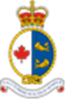 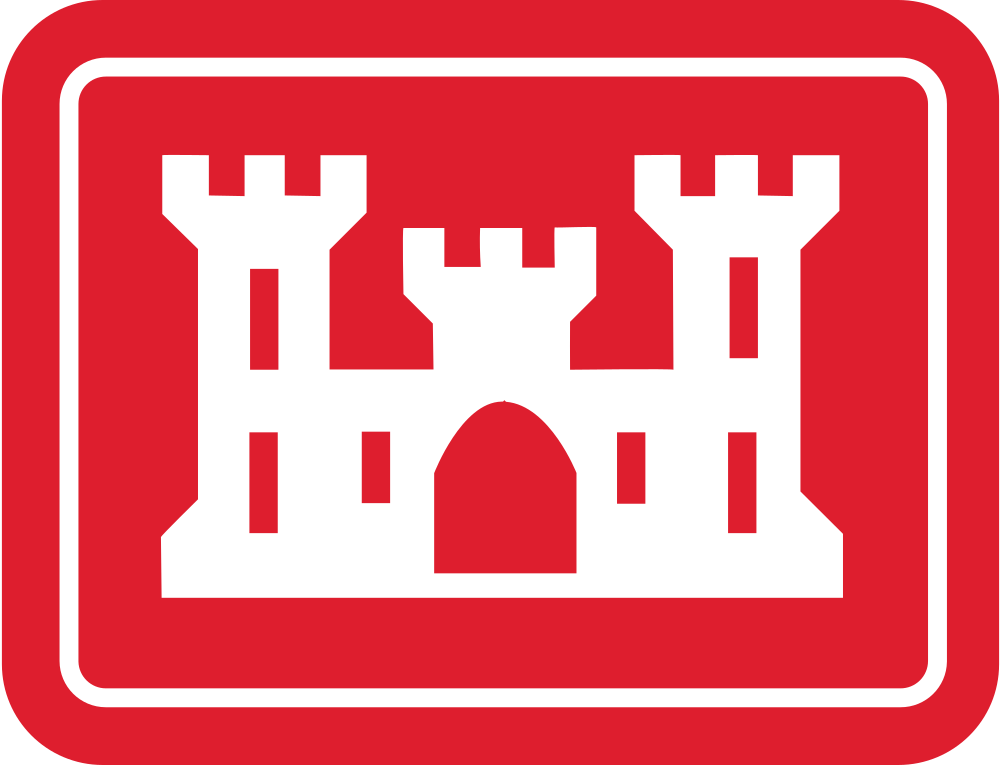